BioCompute Objects as a Framework for Uniting Advances in Workflow Portability and Reproducibility
Dennis A. Dean, II, PhD,  
Nan Xiao, Soner Koc, MS
Containers and Workflows Interest Groups
August 9, 2019
Agenda
Introduction and Overview
Merging BCO and Public Program Perspectives
Core BioCompute Object Implementation
Libraries and Interfaces
Recent Advances and Real World Use Cases 
Public Programs
Current Tool Development
Outcomes, Goals, and Milestones
Introduction and Overview
BioCompute Objects
Bringing  Experimental Rigor to Bioinformatics
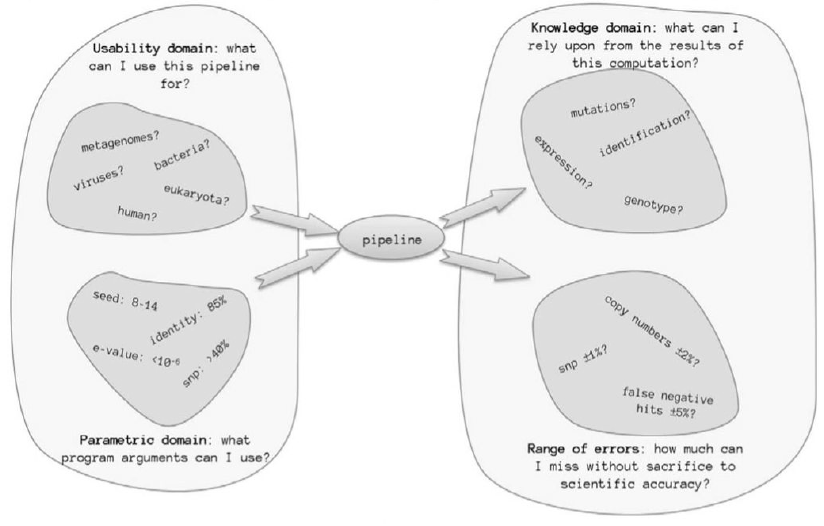 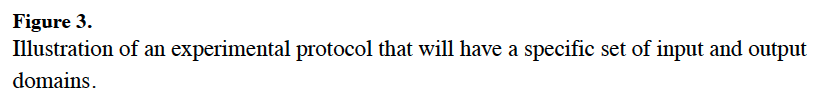 Simonyan et al 2017
Specify Appropriate Parameter Set
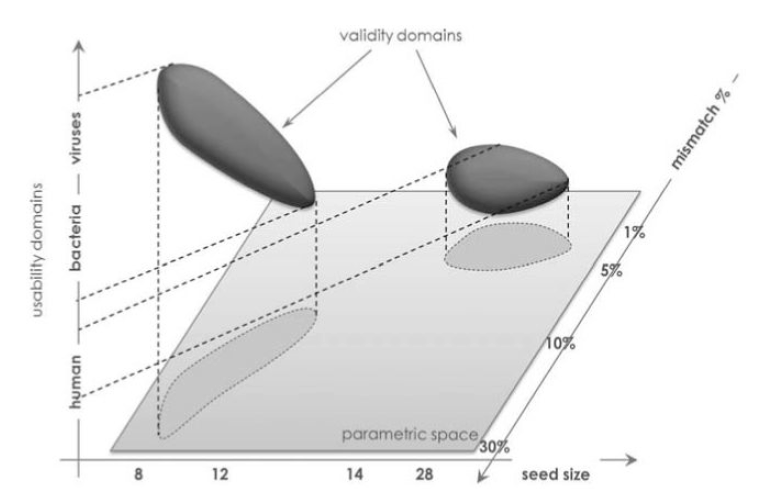 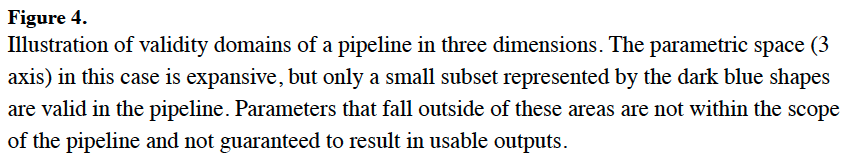 Simonyan et al 2017
BioCompute Object Standard Aims to be Inclusive, Extendable with a Low Barrier to Entry
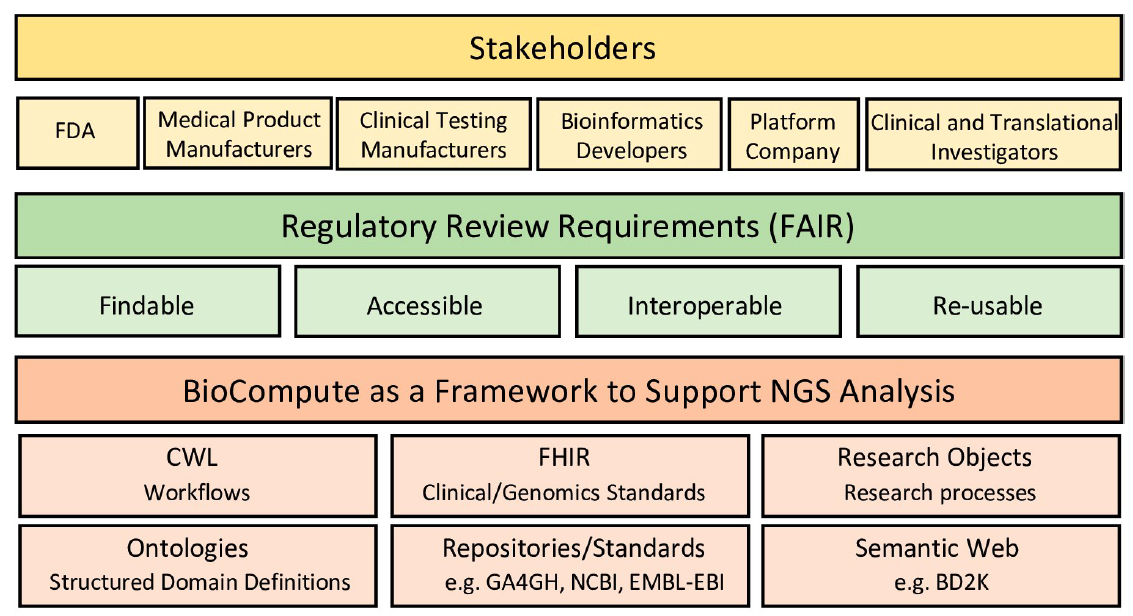 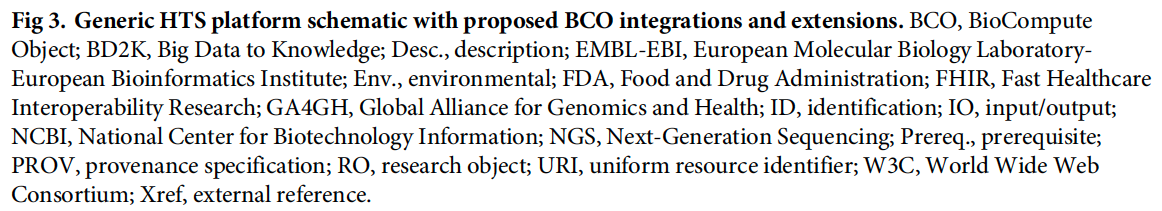 Alterovitz et al 2019
BioCompute Object Standard Aims to be Inclusive, Extendable with a Low Barrier to Entry
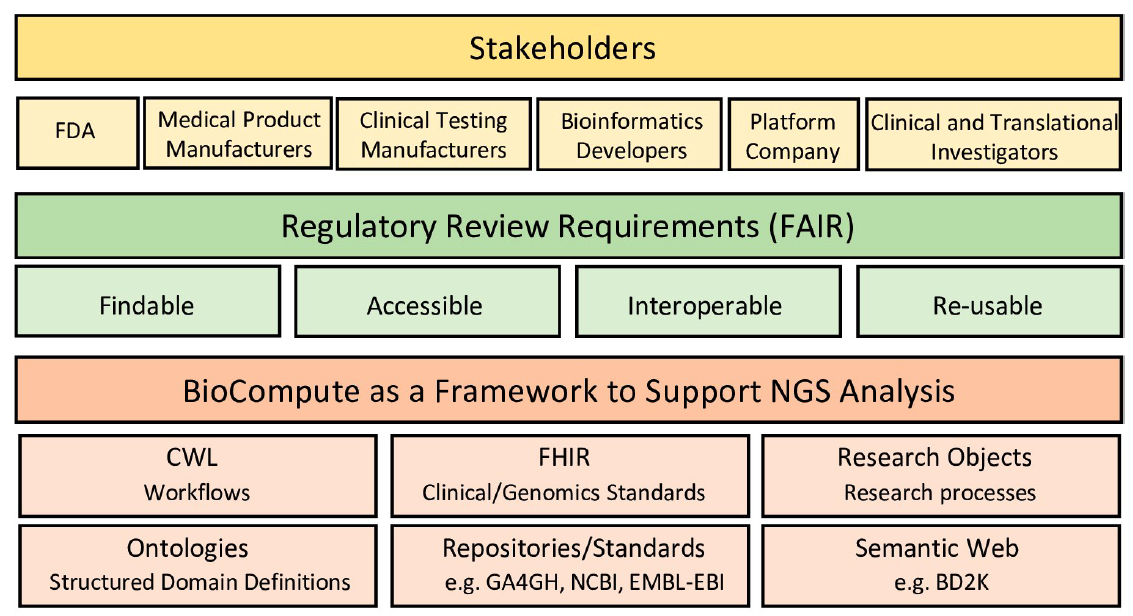 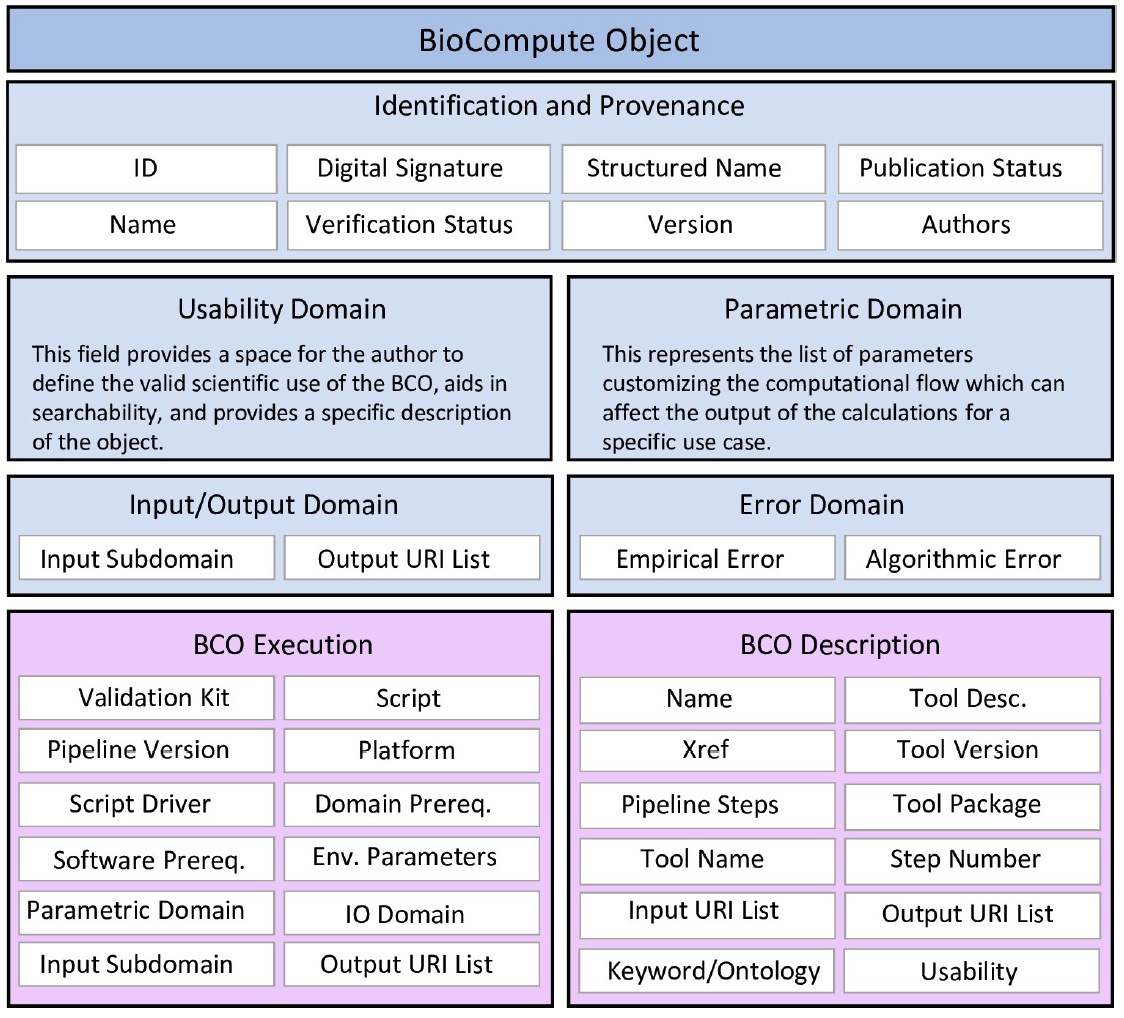 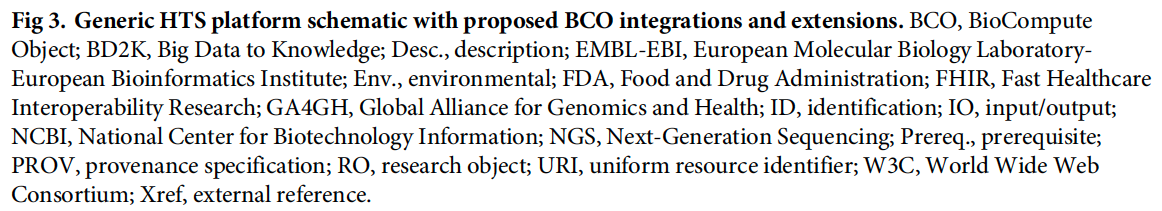 Alterovitz et al 2019
BioCompute Object Success Rests on Integrated Solutions
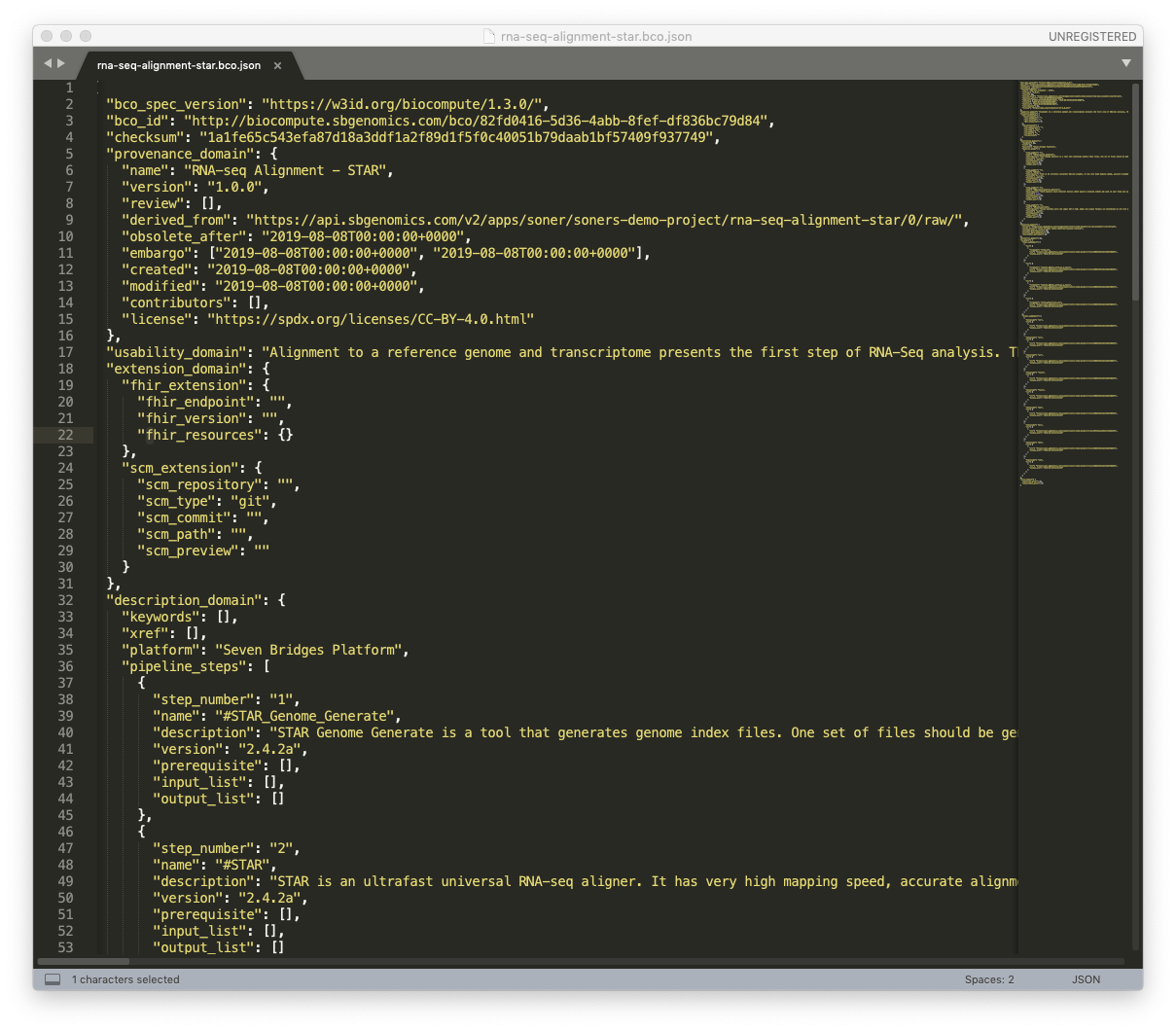 BioCompute Object JSON in Sublime Text Window
BioCompute Object Success Rests on Integrated Solutions
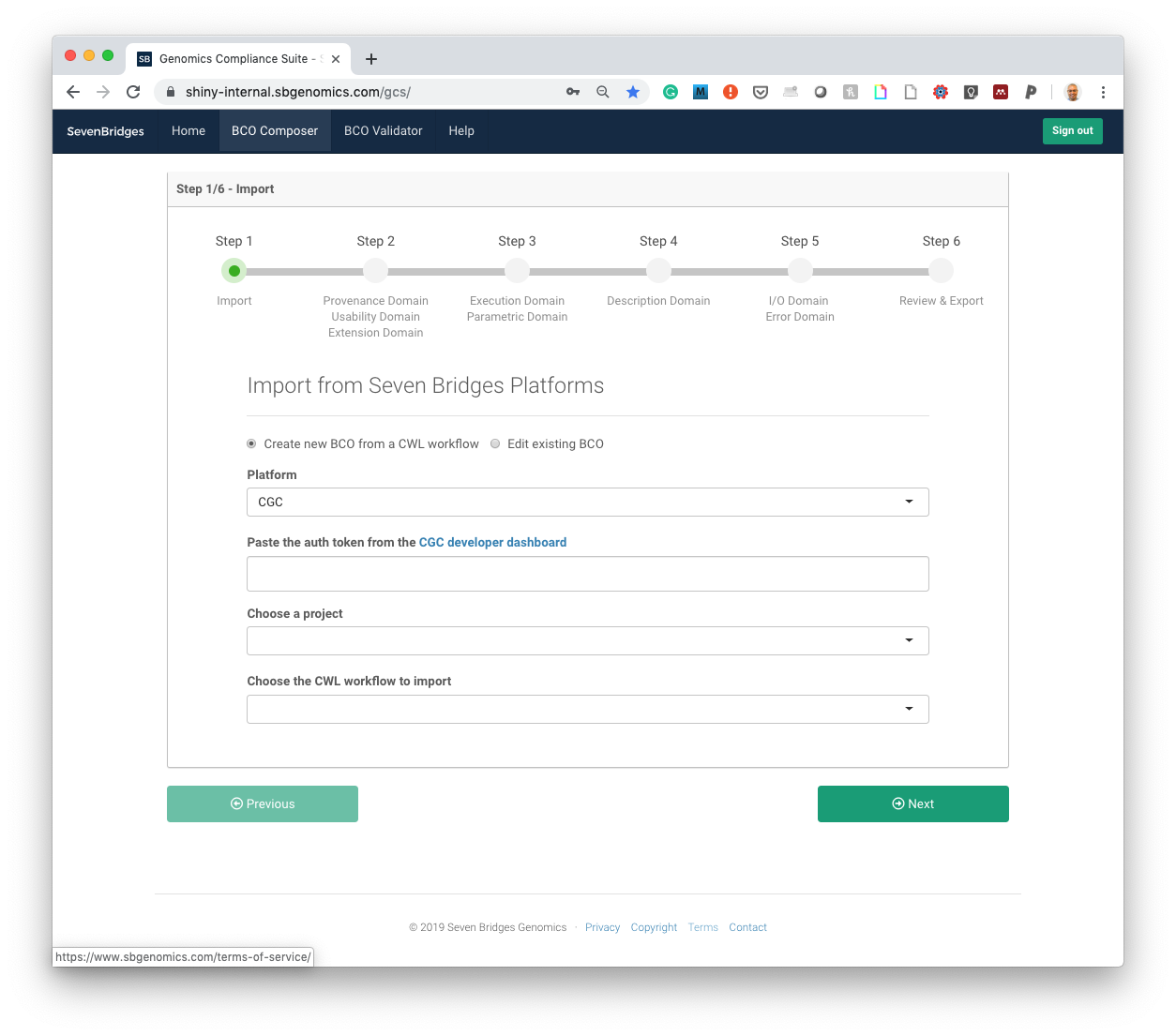 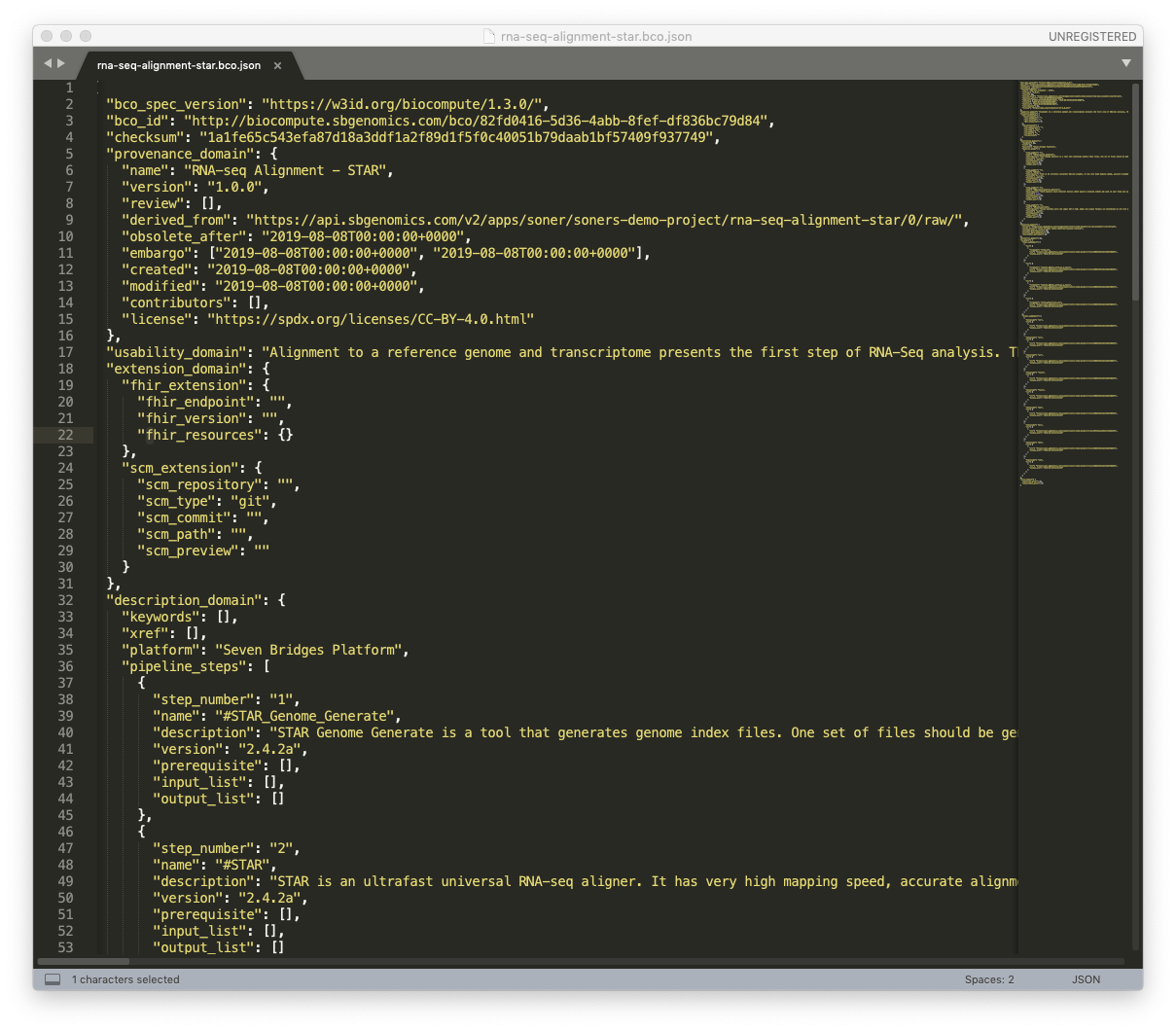 BioCompute Object Generator for Seven Bridges Platforms
BioCompute Object JSON in Sublime Text Window
Cancer Genomics Cloud
The Seven Bridges Cancer Genomics Cloud (CGC)
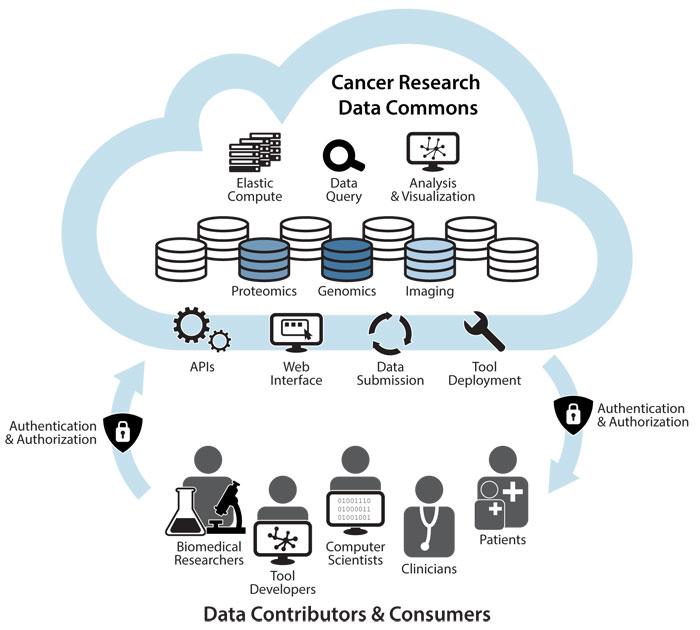 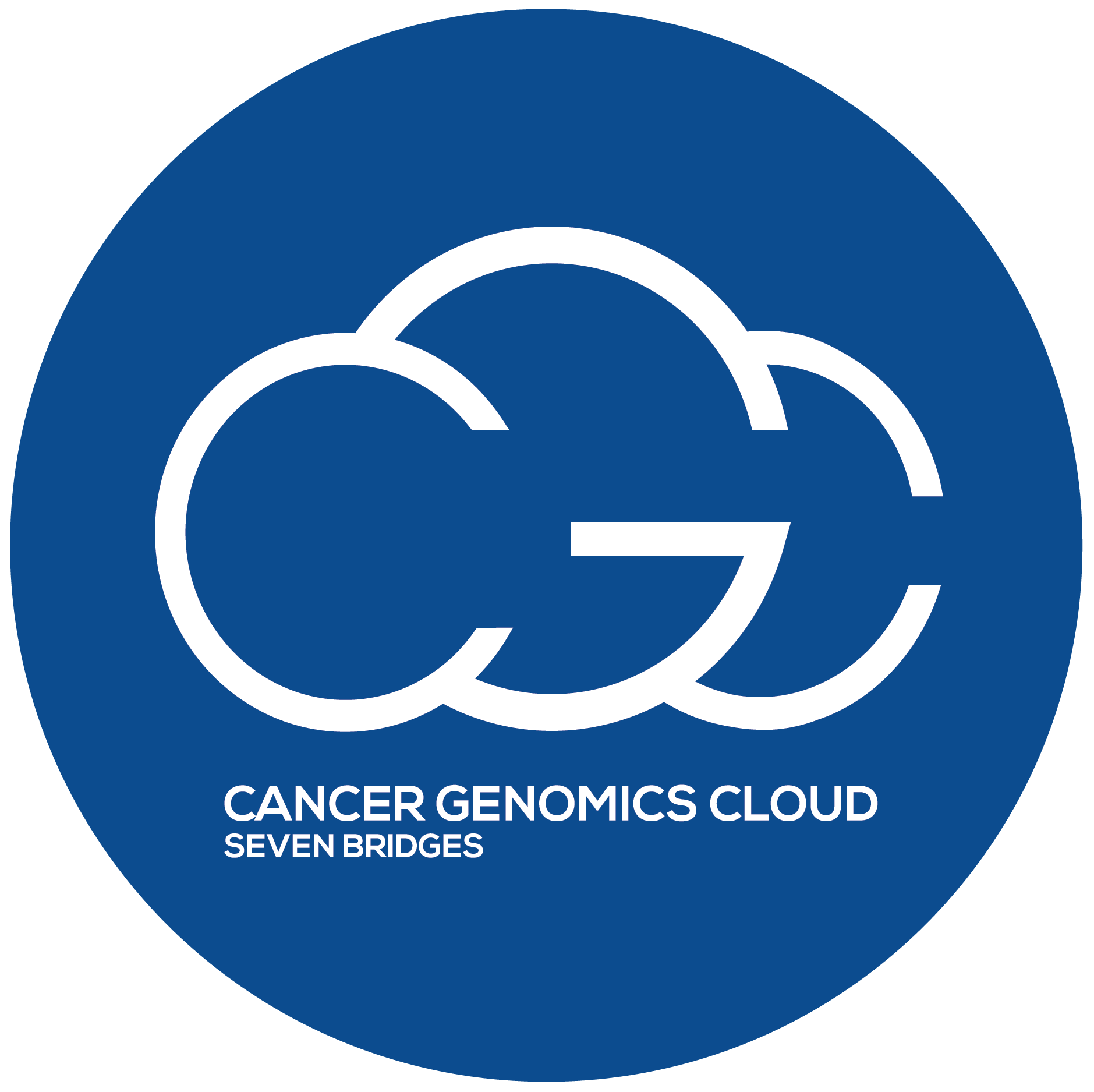 A Cloud Resource within the NCI Cancer Research Data Commons for secure storage, sharing & analysis of petabytes of public, multi-omic cancer datasets
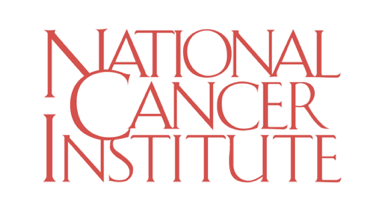 The Seven Bridges Cancer Genomics Cloud has been funded in whole or in part with Federal funds from the National Cancer Institute, National Institutes of Health, Contract No. HHSN261201400008C and Task Order No. 17X146 under Contract No. HHSN261201500003I.
[Speaker Notes: Funded by the NCI, growing with the community for the last five years
SEG: how has that cloud grown?]
Growth of the Cancer Genomics Cloud
TCGA Pilot Program announced
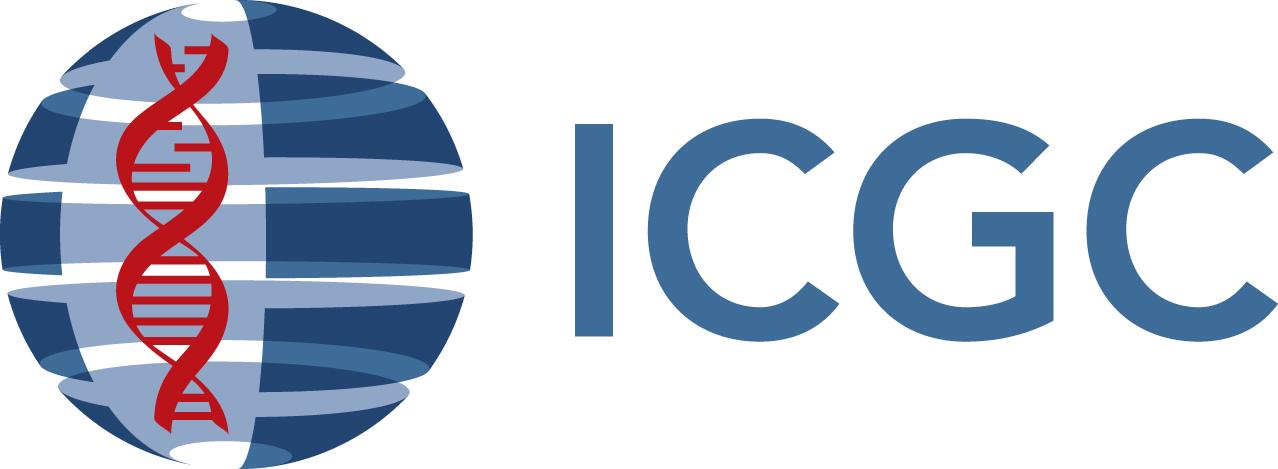 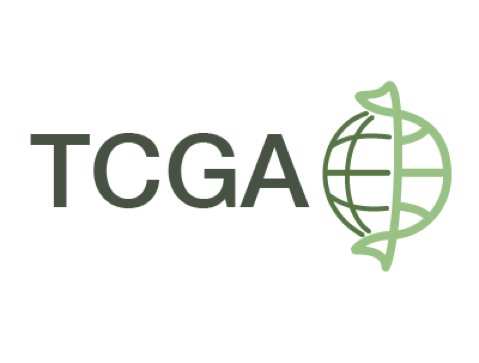 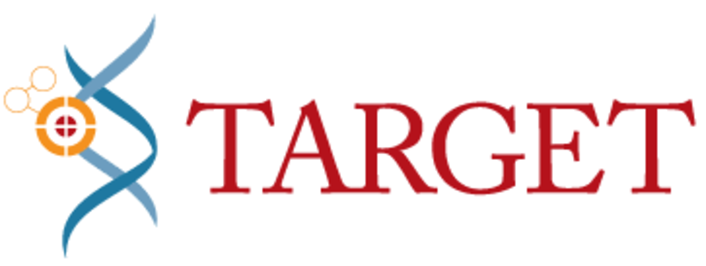 Awarded NCI Cancer Genomics Cloud (CGC) Pilot contract
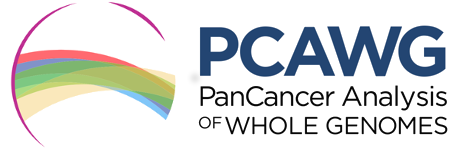 Integrated data with the Genomics Data Commons
Partnered with JAX to build NCI’s PDXNet Data Commons
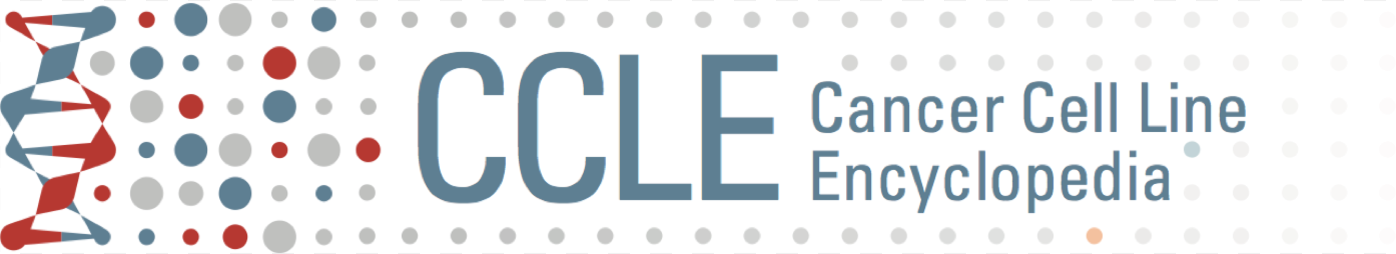 ...
2006
2014
2015
2016
2017
2018
2019
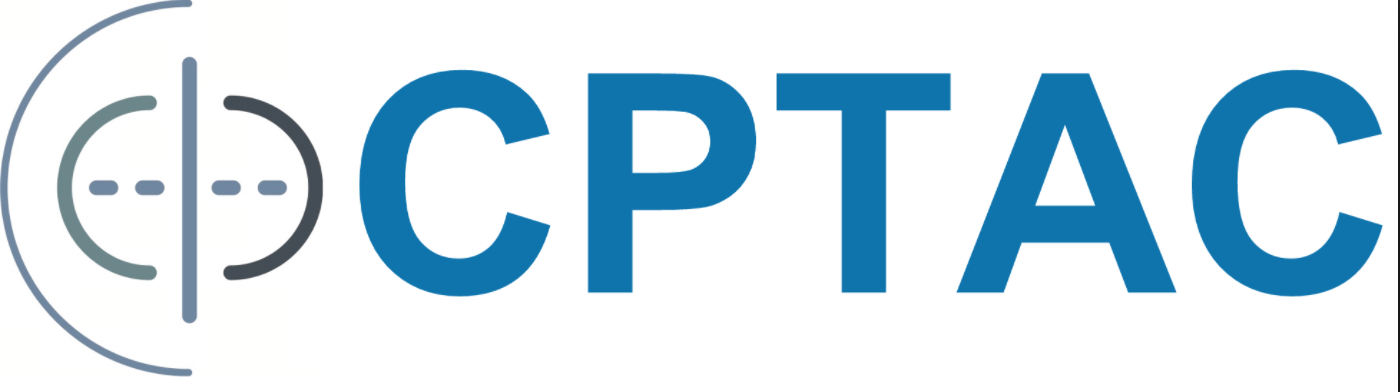 Integration with other Cloud Resources
Launched the CGC
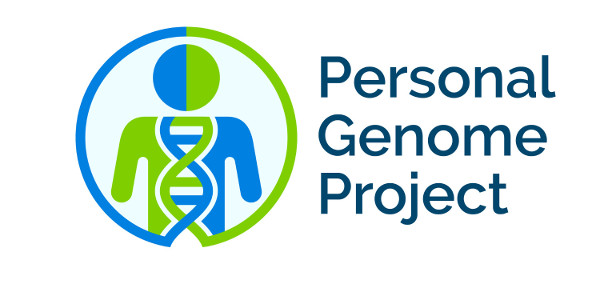 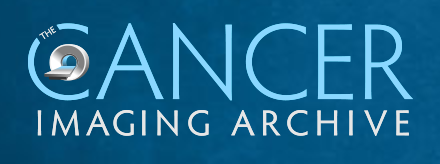 Logged 3000th user & 450th year of compute time on the CGC
Logged 4000th user & 850th year of compute time on the CGC
Registered 1000th CGC user
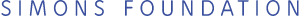 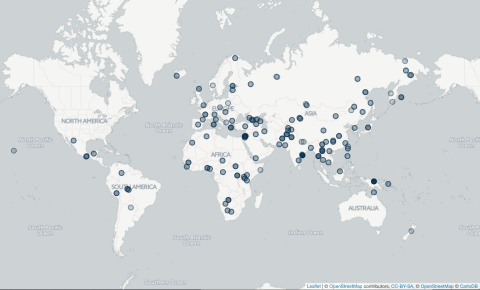 [Speaker Notes: As community grew, brought in more datasets
TCGA was a motivating use case for the cloud resources, because TCGA became inaccessible to most researchers
Emphasize 3 years of continuing to grow and improve based on needs of community- adding in datasets and features
Now that we’re integrated with GDC, data updated monthly- best and most up to date data
SEG: Main values]
CGC users have immediate access to tools, compute, and data
Access 3+ PB of multi-omic public data through interactive query tools & APIs.
Upload private data for analysis.
Collaborate securely with colleagues anywhere.
Use the 400+ cloud- and cost-optimized tools in our Public Apps library.
Deploy custom tools using our SDK (Rabix) & Jupyter notebook (Data Cruncher).
Consult with our 200+ expert support staff.
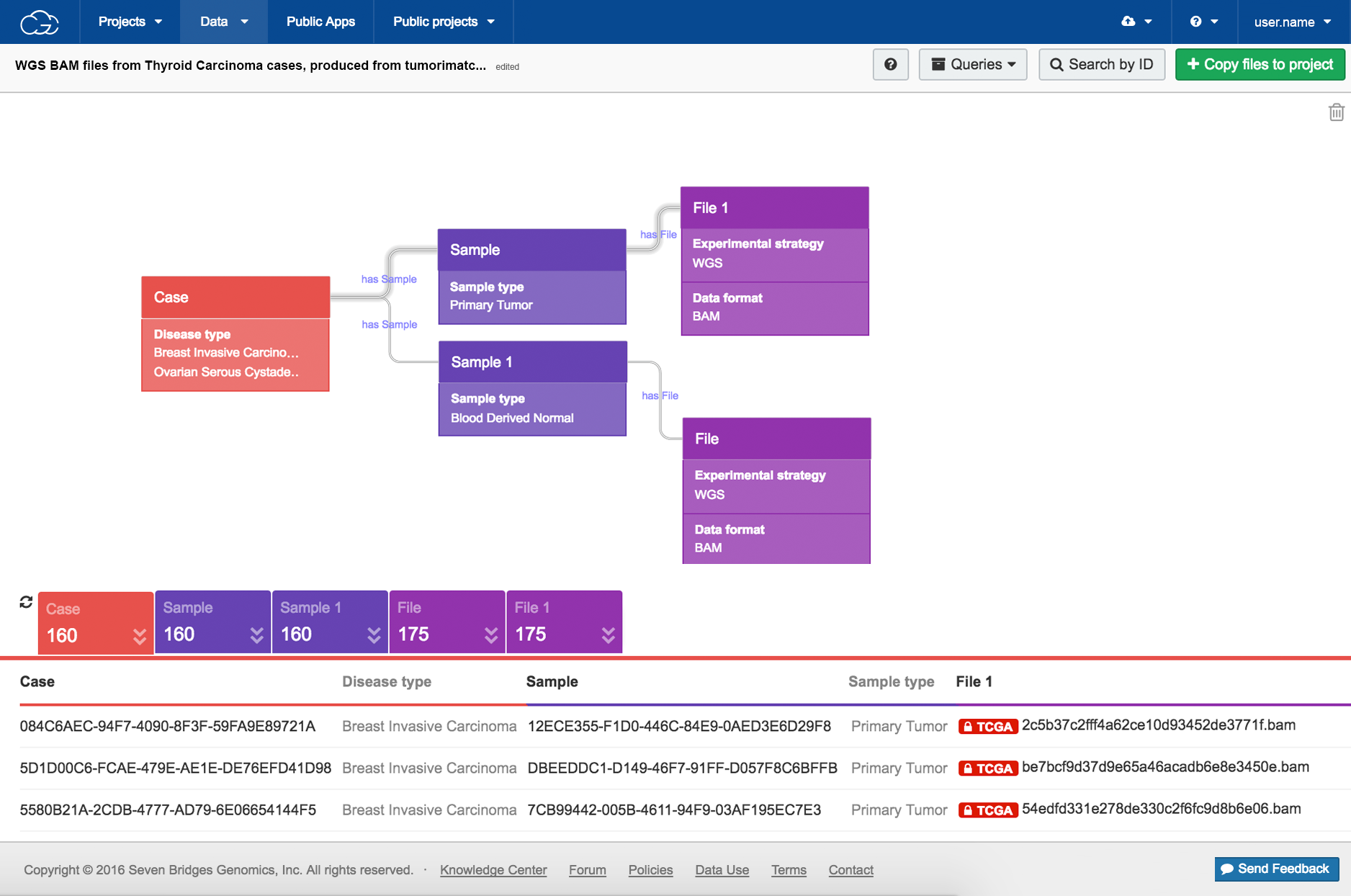 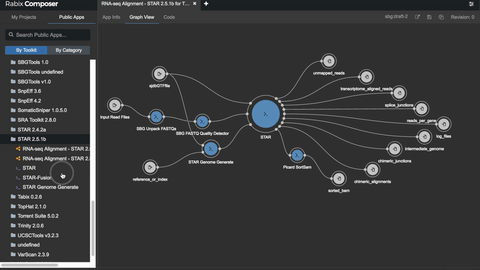 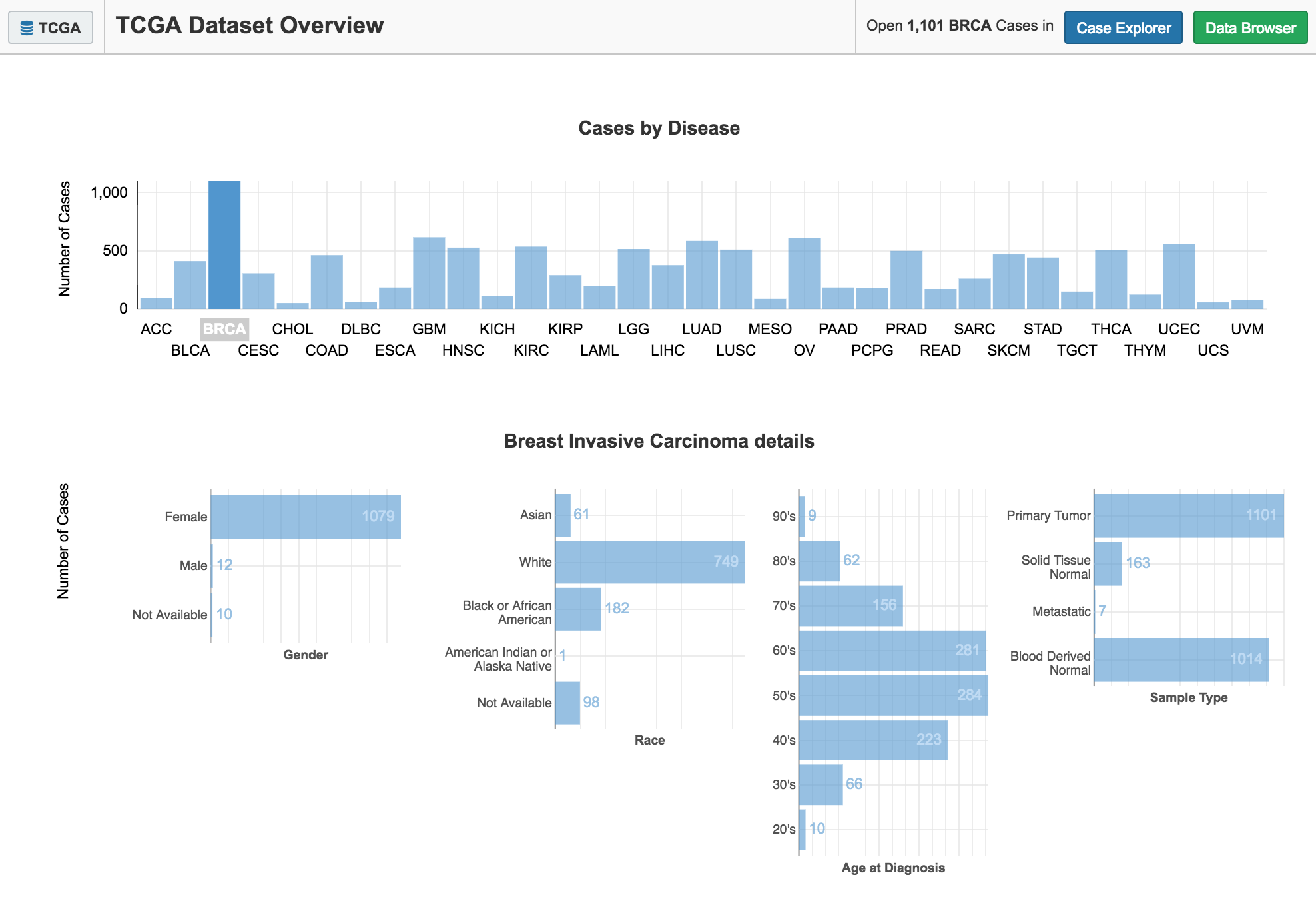 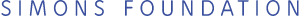 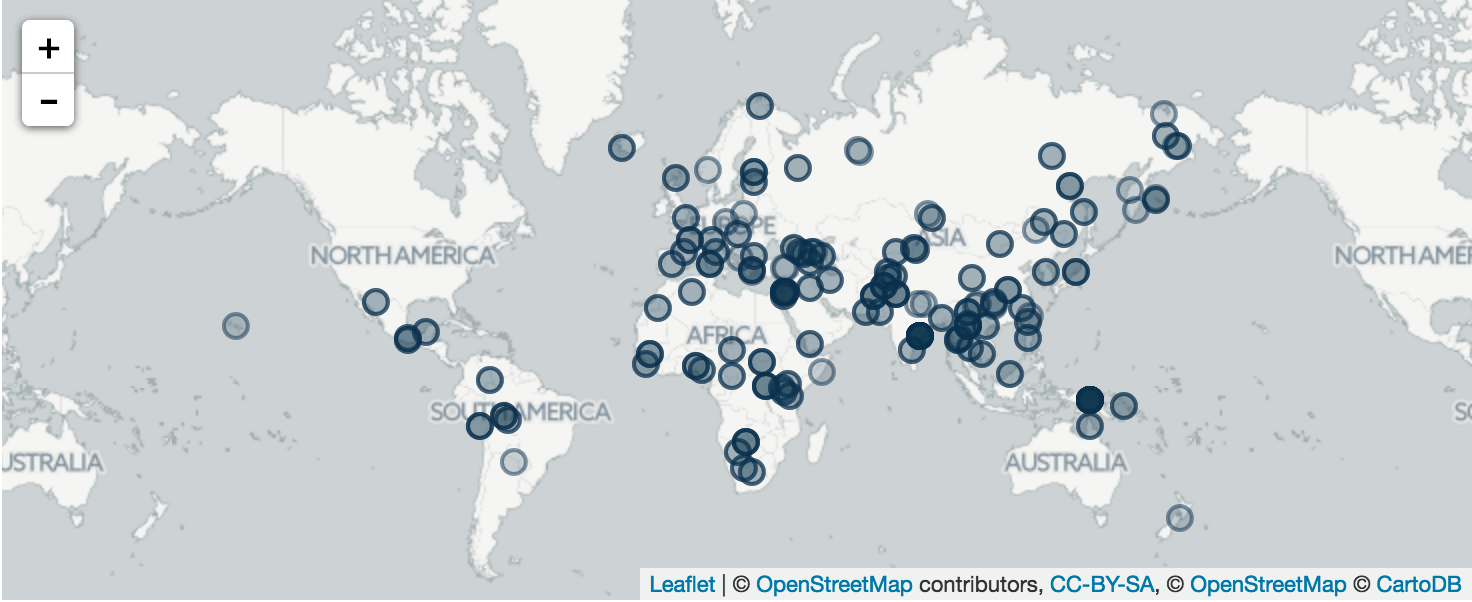 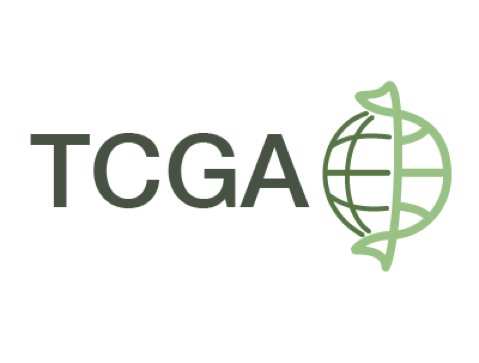 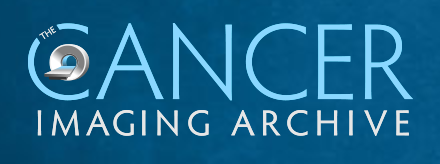 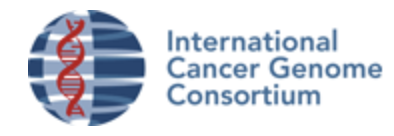 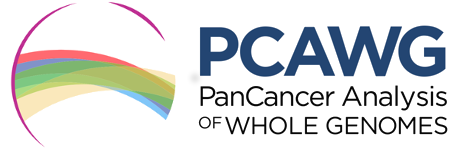 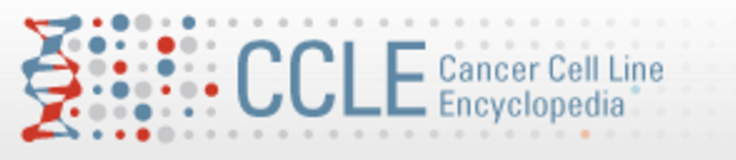 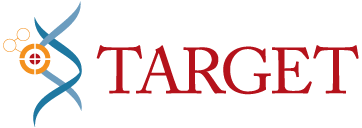 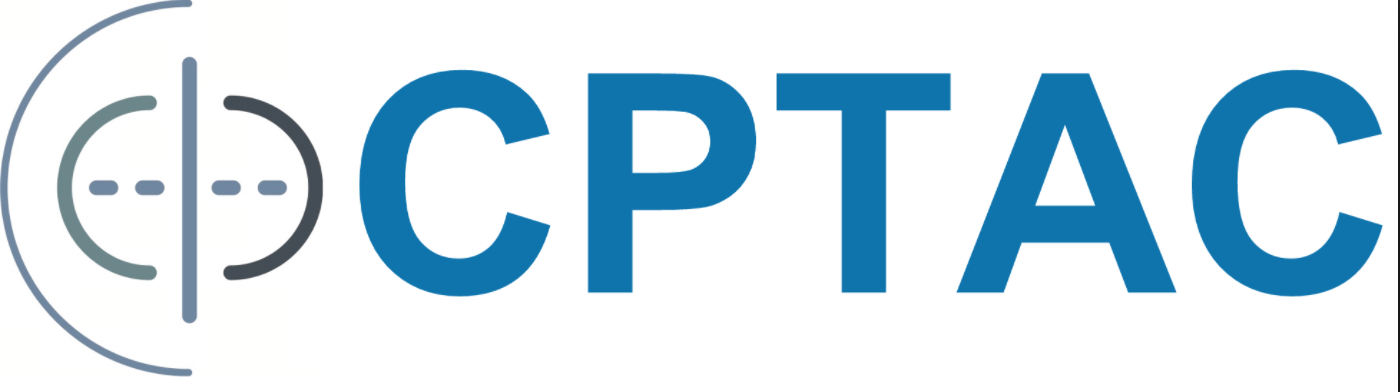 Powerful, collaborative, & reproducible interactive analysis
Users create interactive analysis sessions within a project - all files are available and over 50 instances can be used (c3.2xlarge to x1.32xlarge on AWS)
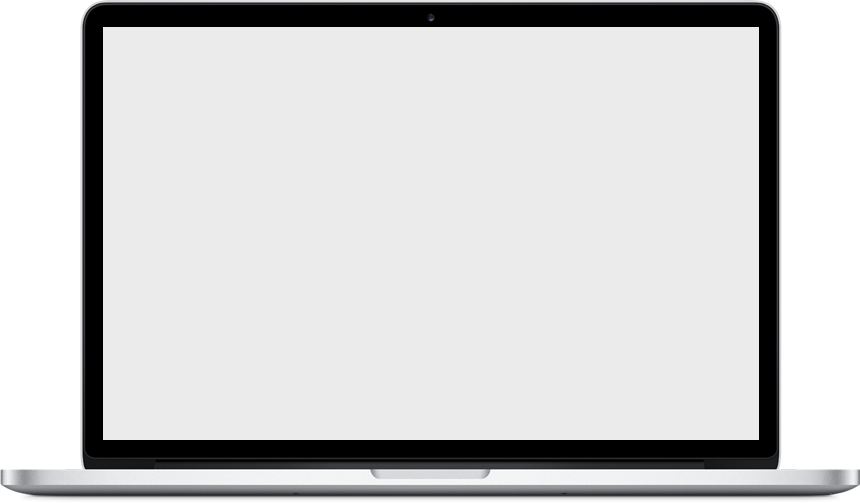 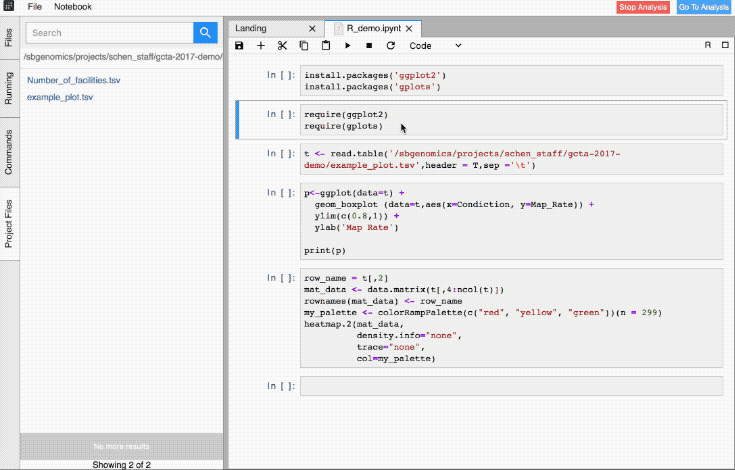 Files
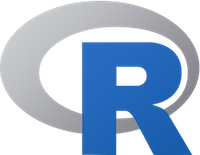 Project
Instance
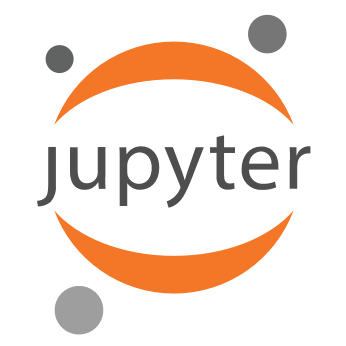 Quantify and visualize isomiR differences in RStudio
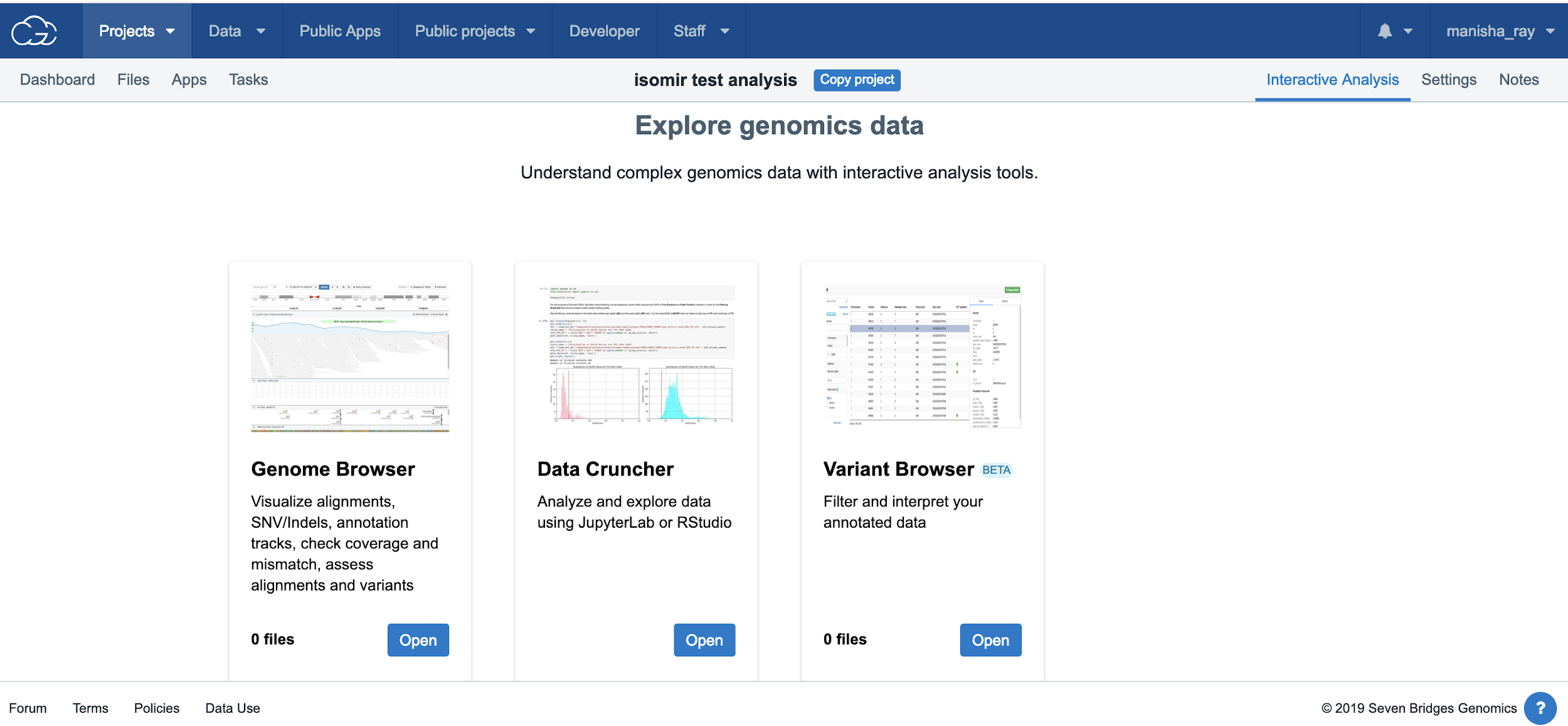 [Speaker Notes: Emphasize this is all still in the cloud]
Quantify and visualize isomiR differences in RStudio
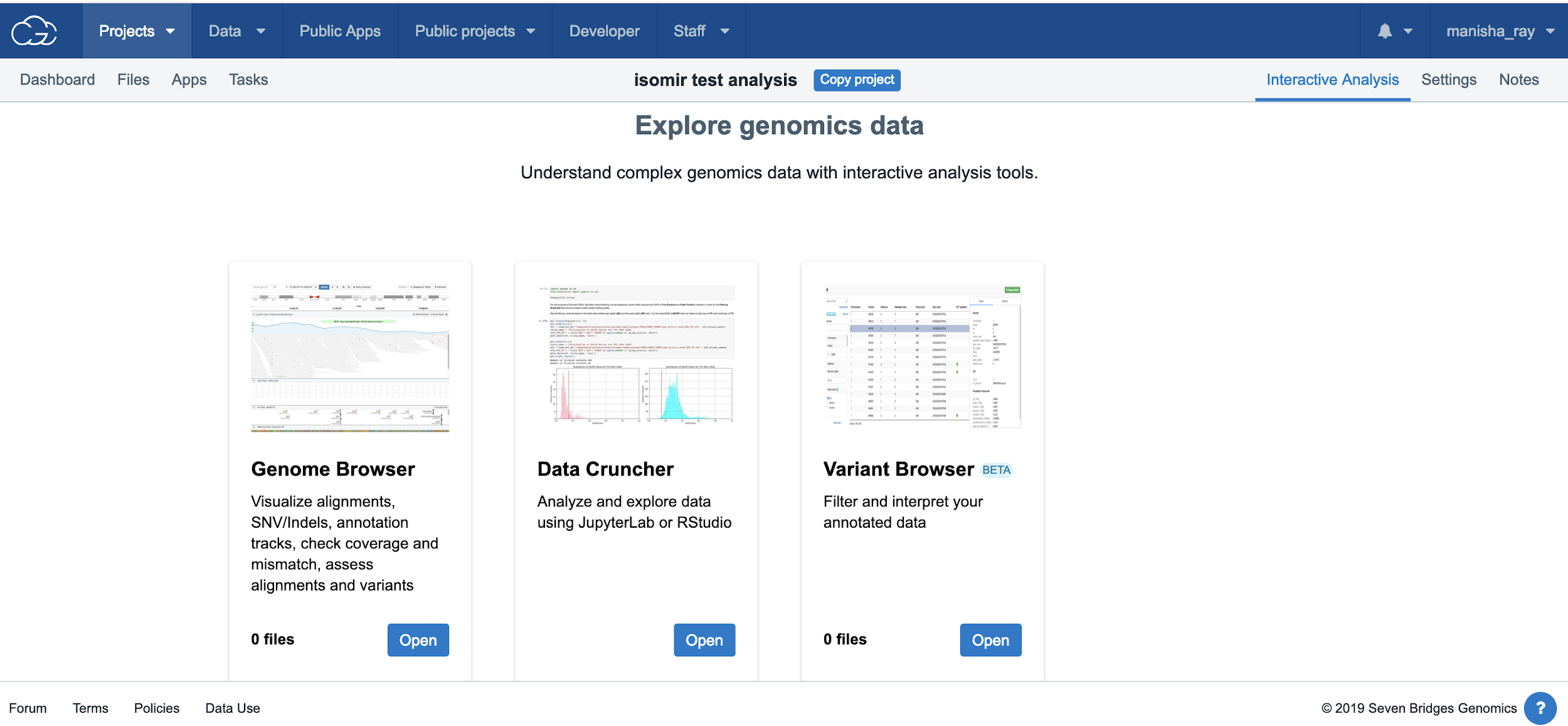 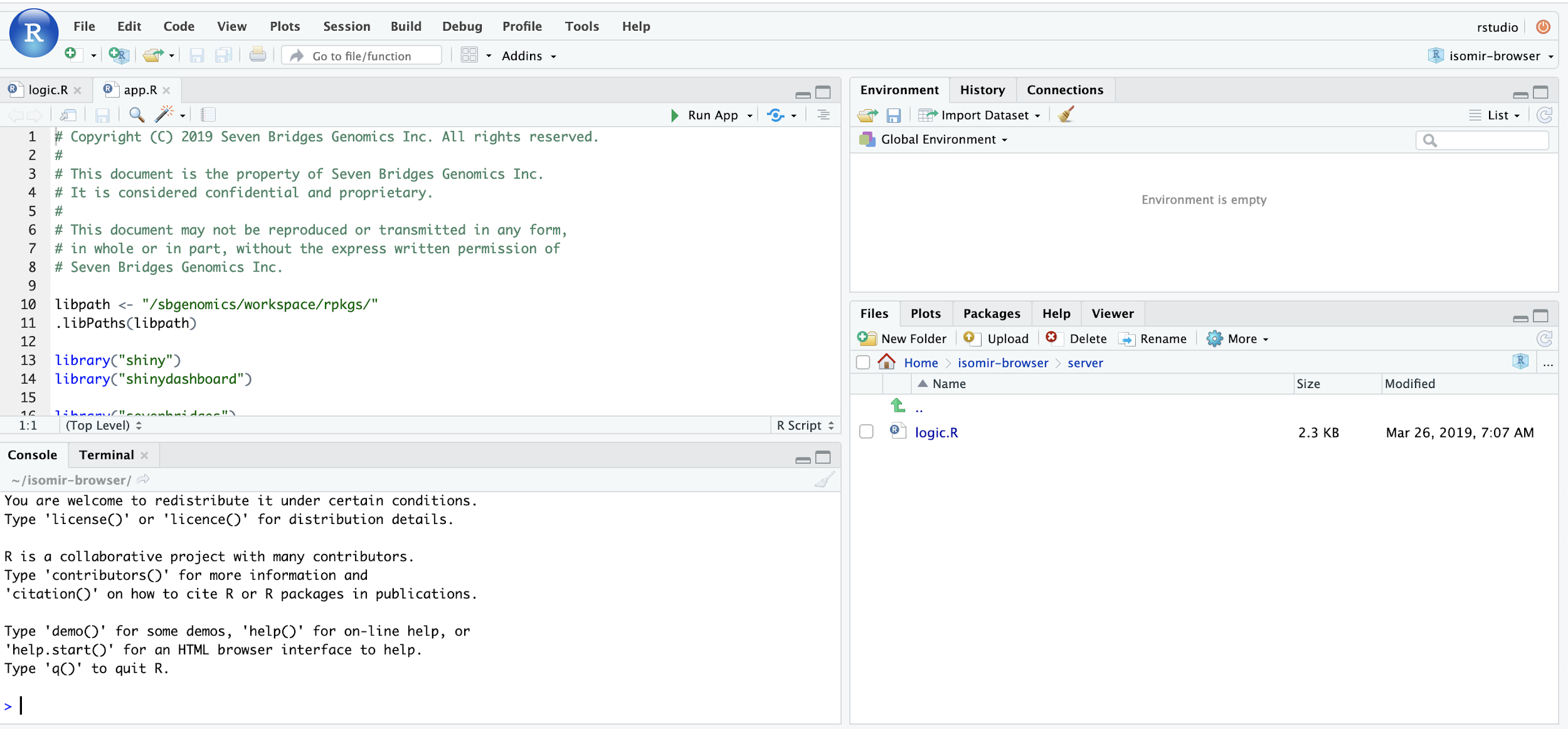 [Speaker Notes: Emphasize this is all still in the cloud]
Quantify and visualize isomiR differences in RStudio
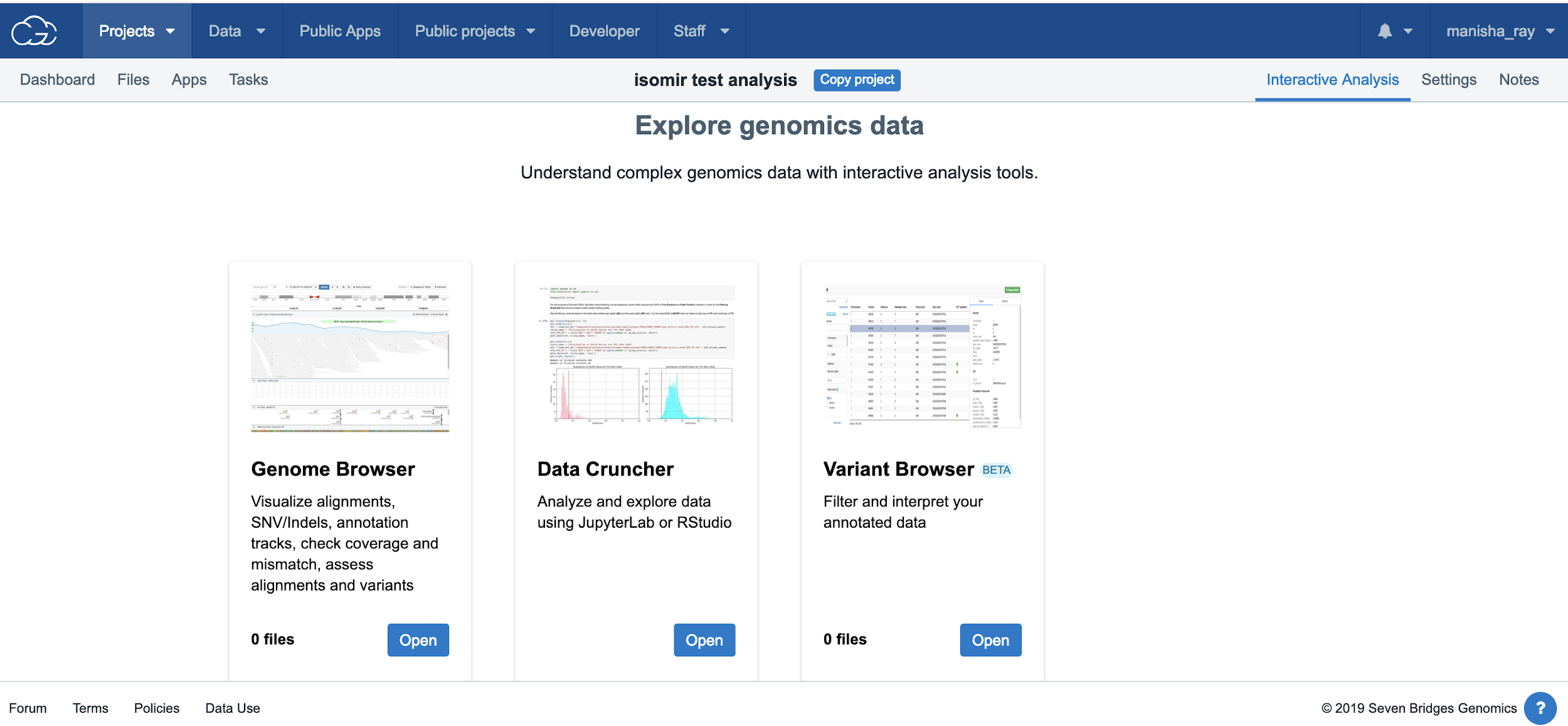 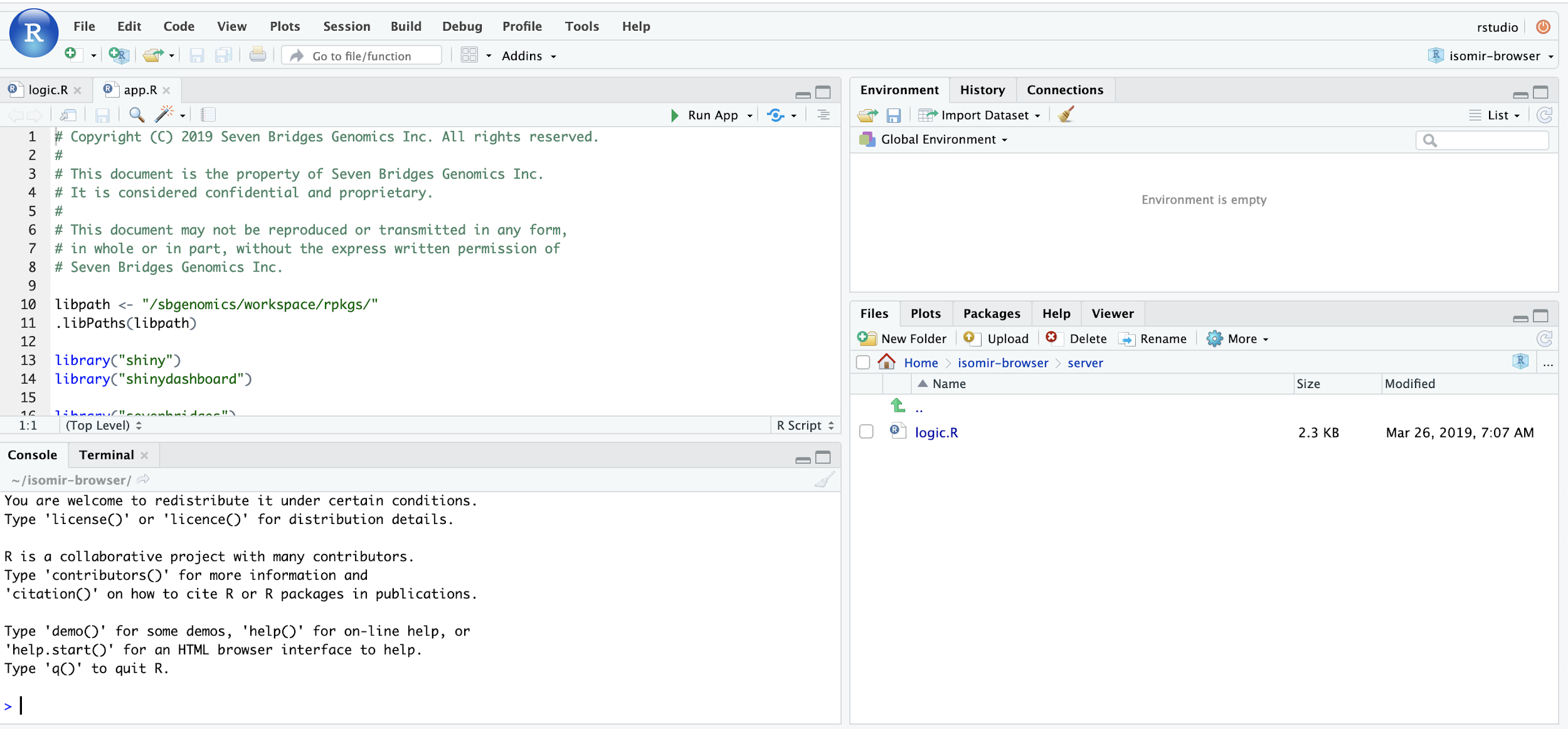 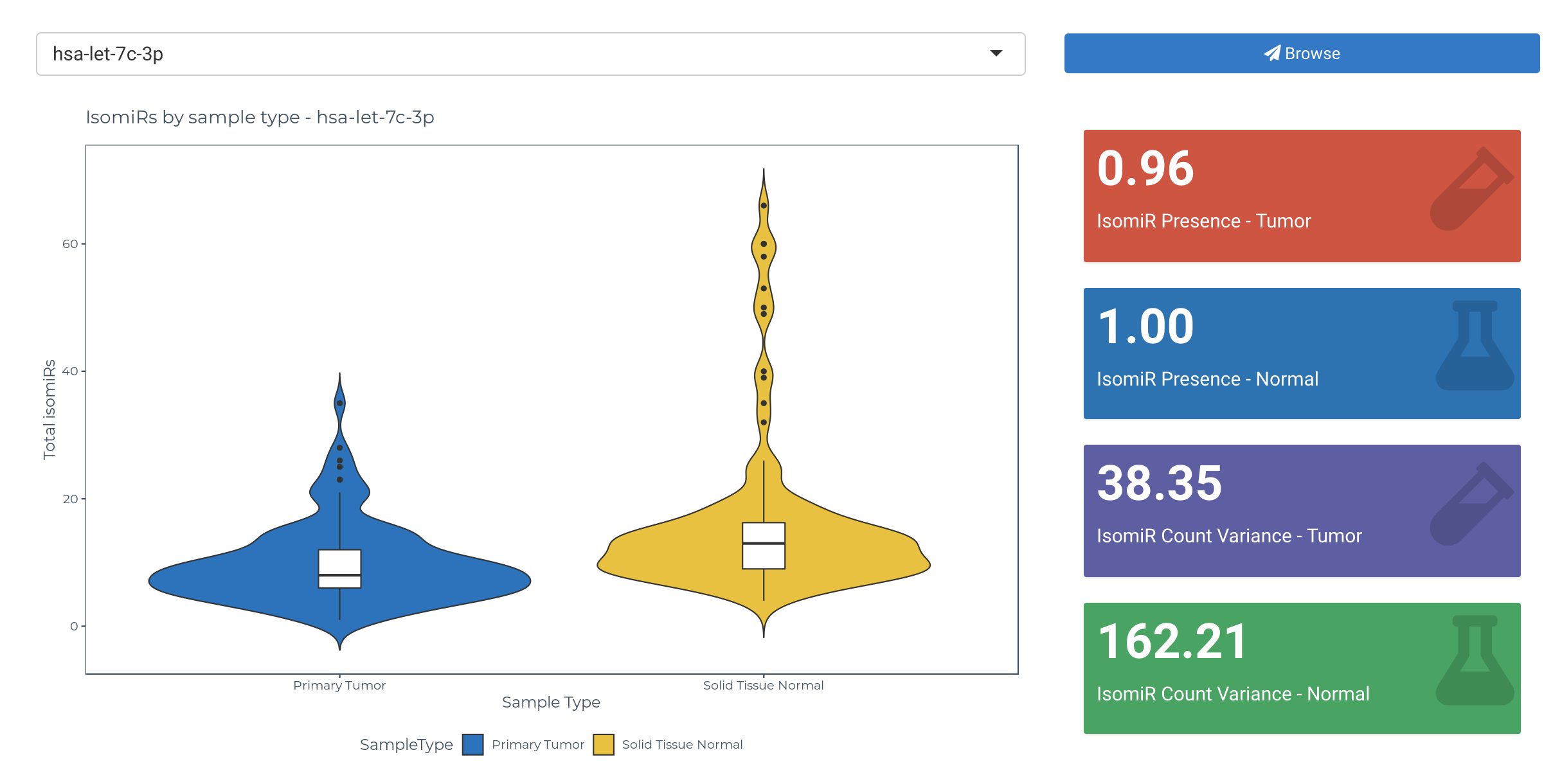 [Speaker Notes: Emphasize this is all still in the cloud]
Merging Perspective
Owning our CWL Centric View of the World
Use of Docker-containerized bioinformatics pipelines to provide a consistent computational environment

Automatically generated and accessible logs for every task

App versions & parameters

Input & output files

All the specifications necessary to ensure your tools work reproducibly across platforms
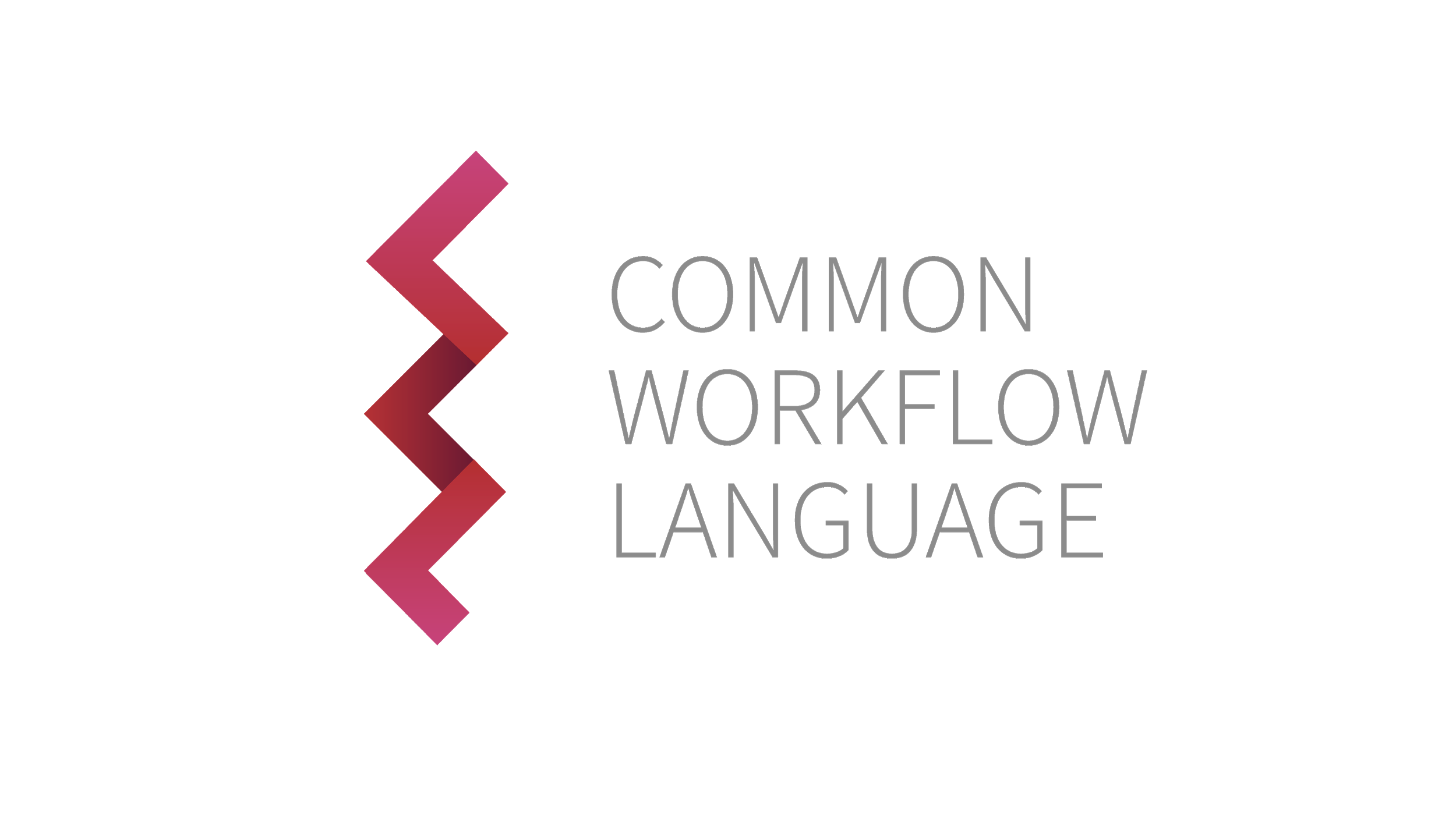 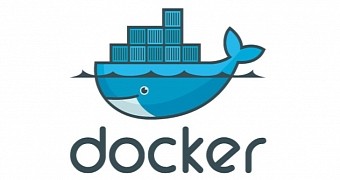 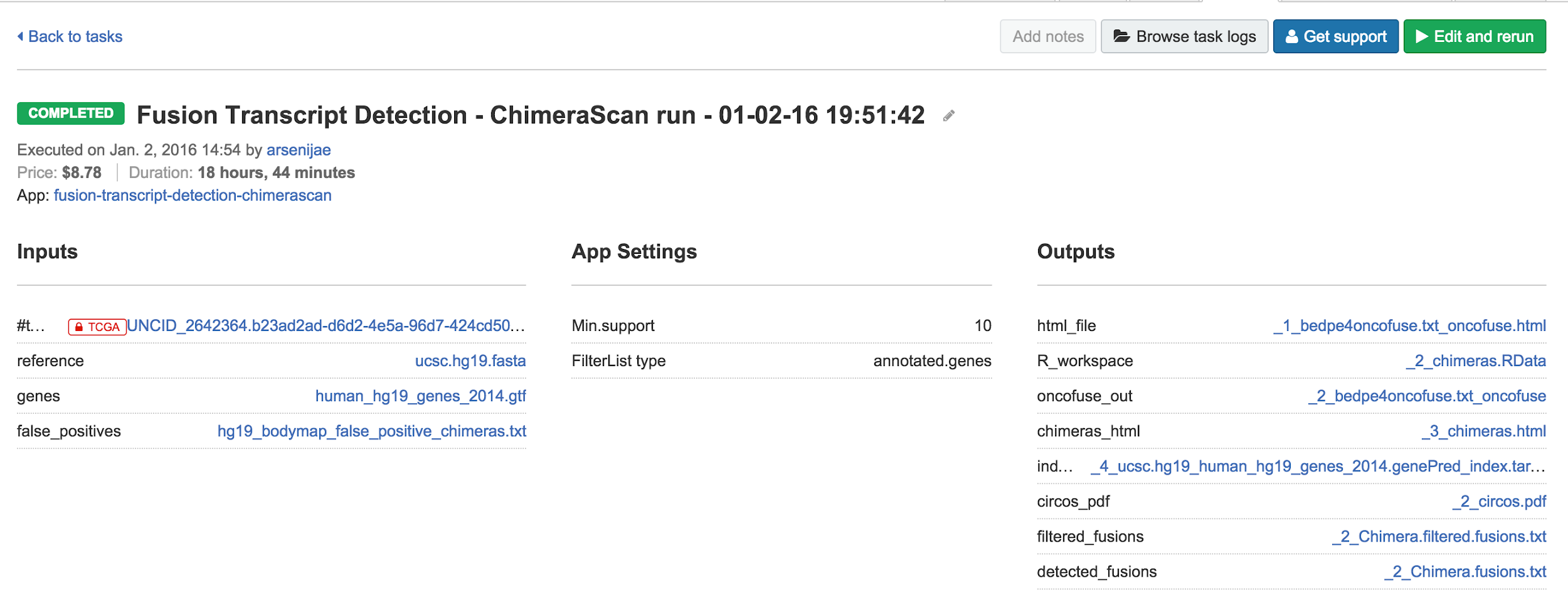 BioCompute Object as as Communicator and a Integrator
Primary Platform Viewpoint and Focus
Communicate Workflow Efficiently
BioCompute Object Operational Usability
Efficient Generation of Complex Workflows
Emerging Public Programs Viewpoint and Focus
Integrate NCI and NHLBI Funded Efforts
Journal Submission Analysis Archiving 
Reproducible and Portable Computation
Platform Specific Best Practice
BioCompute Object Implementations
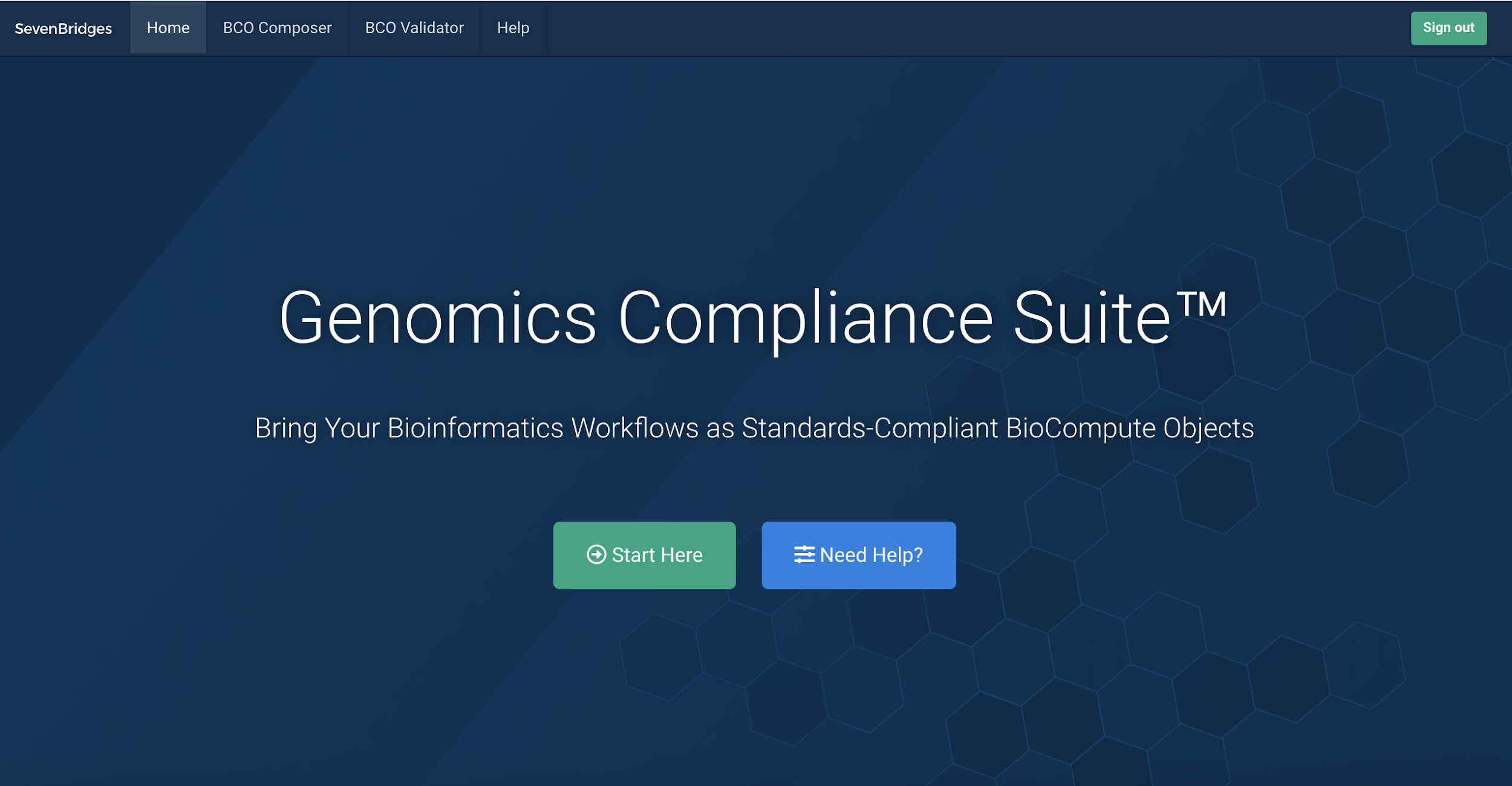 Implementation: BioCompute TemplatesMicrosoft Word – Google Doc - Confluence
Include Spec. Version
Workflow Description
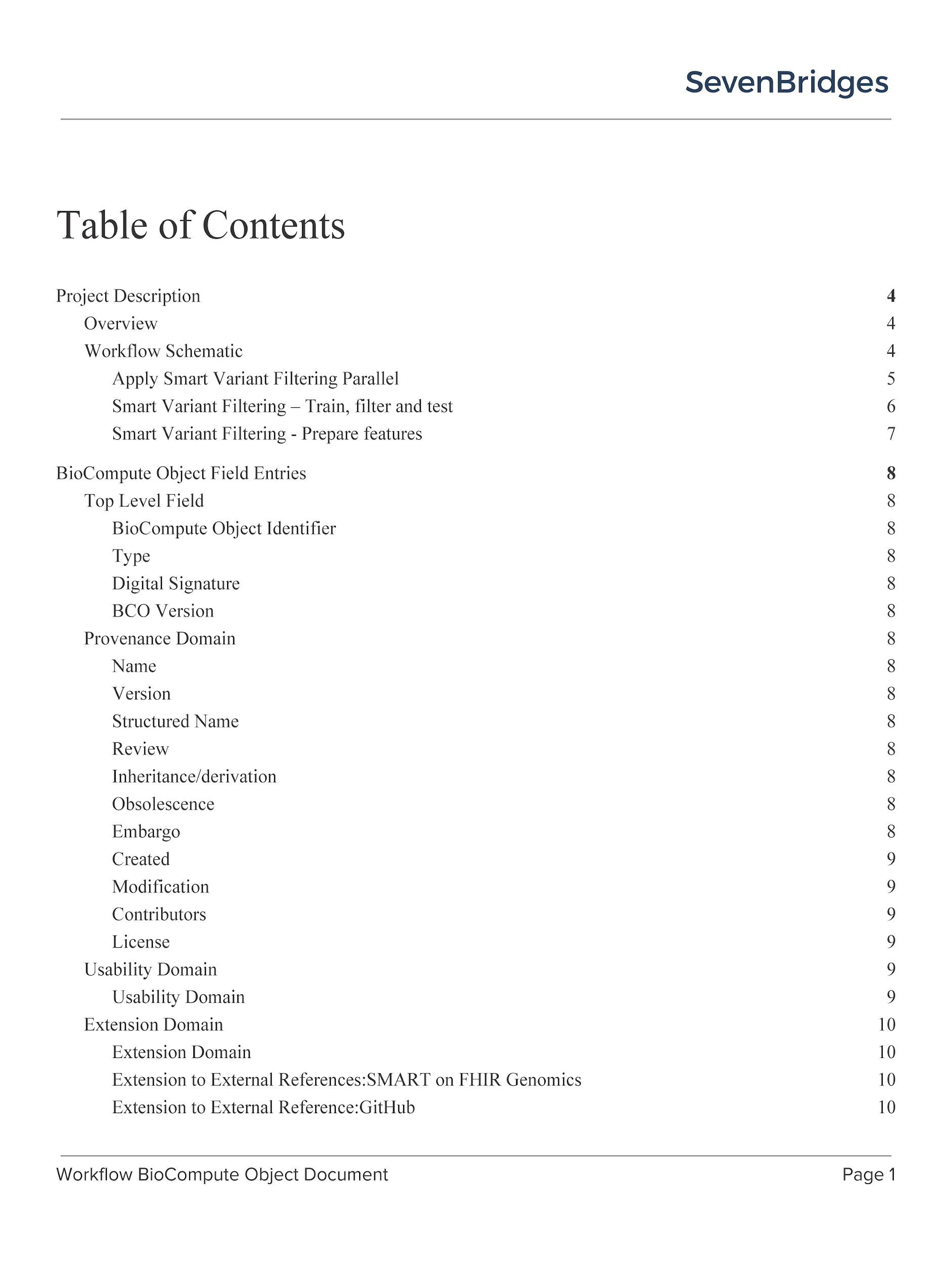 Table of Contents
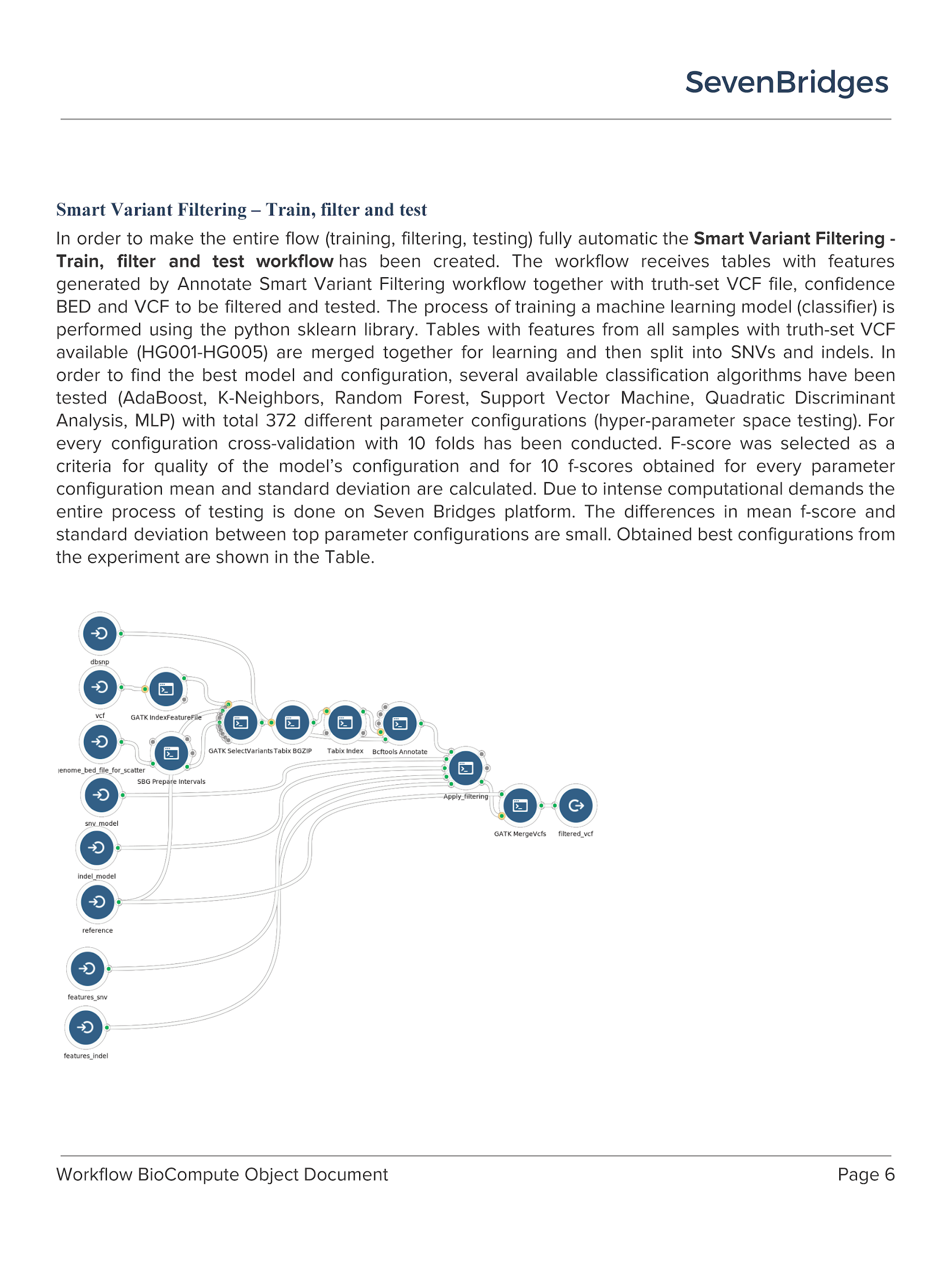 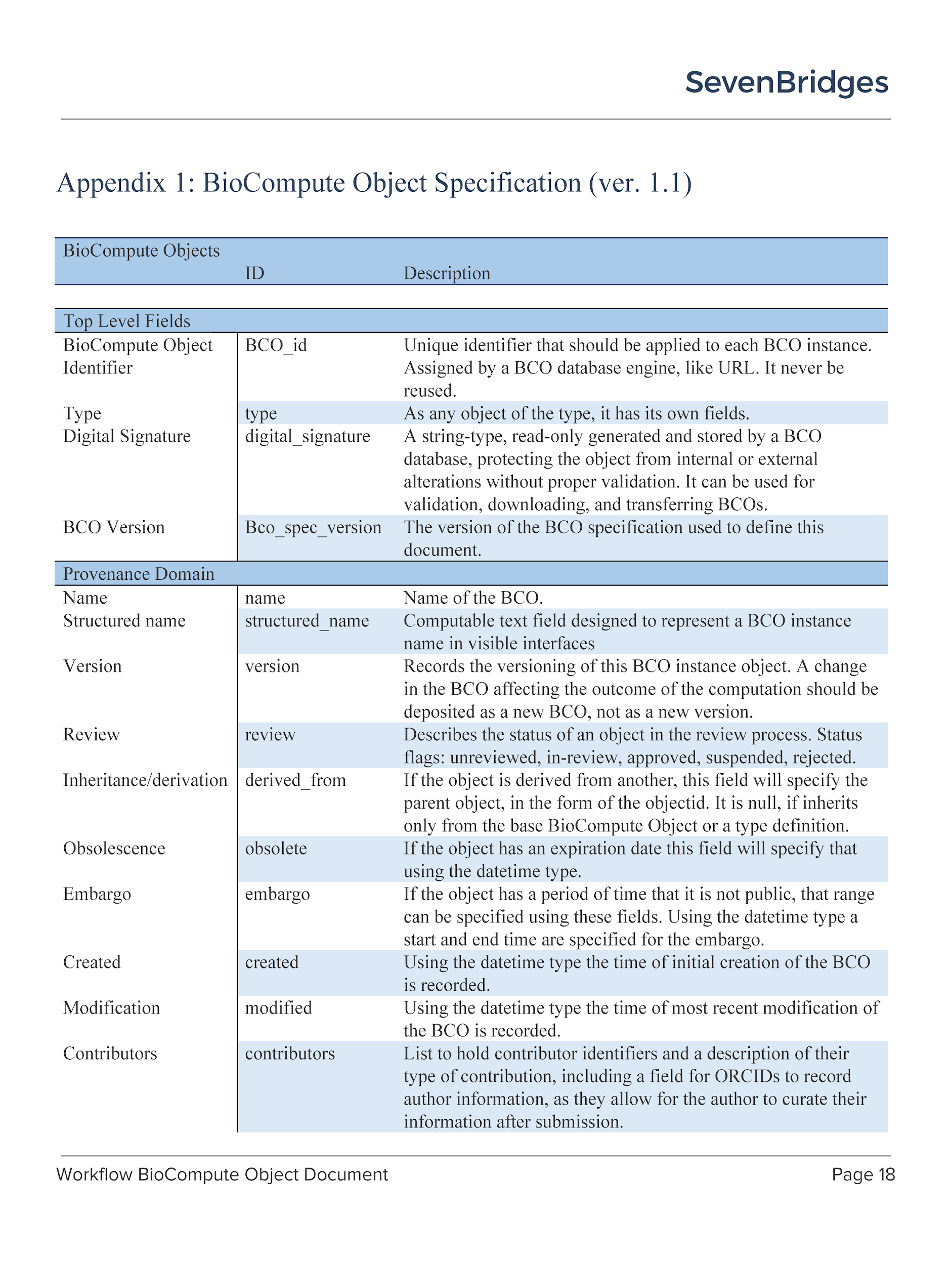 Working documents/templates to support BioCompute content  review and collaborations
Implementation: R Toolkits for CWL Parsing and BCO Generation
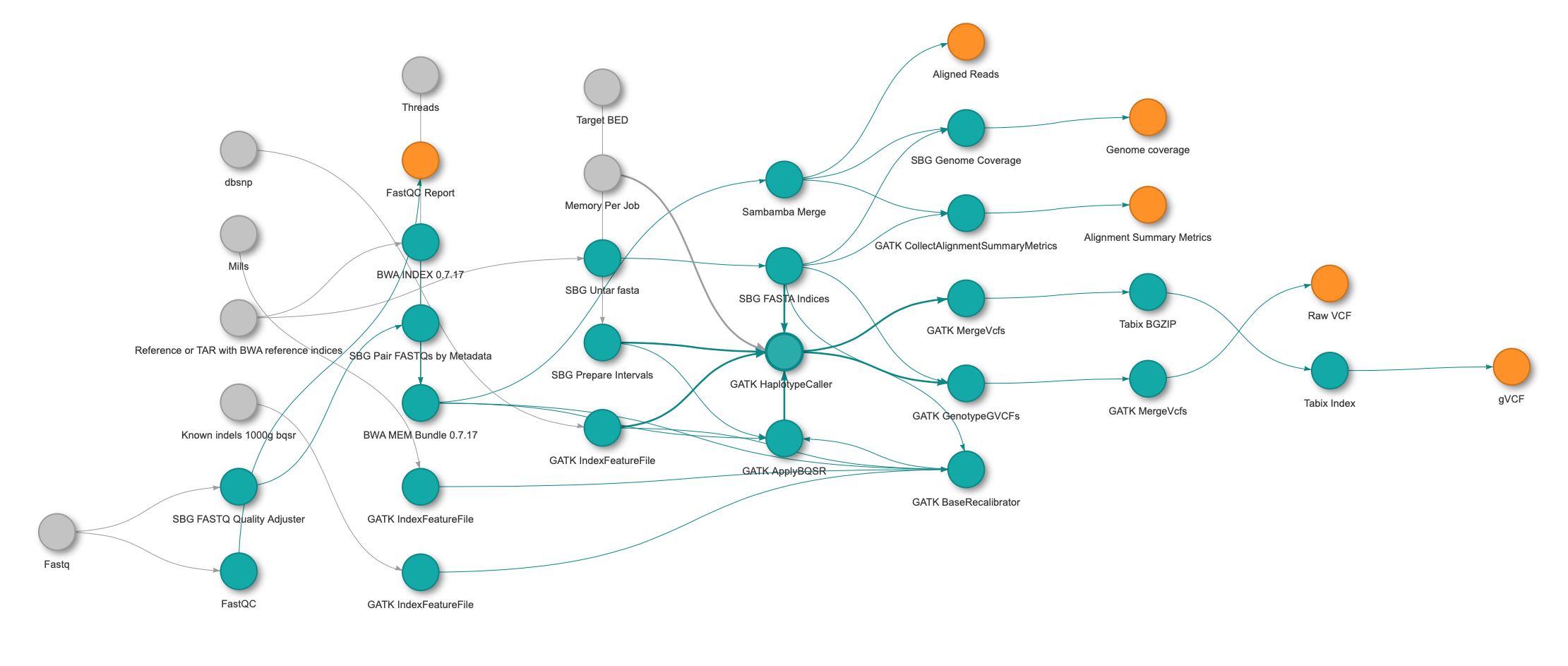 Fig: TidyCWL Generated Whole Genome Workflow Wiring Direction
Goals
Prepopulate BioCompute Object Fields: Inputs, Outputs Parameters 
Support Machine  and Human Readable Output (JSON and PDF)
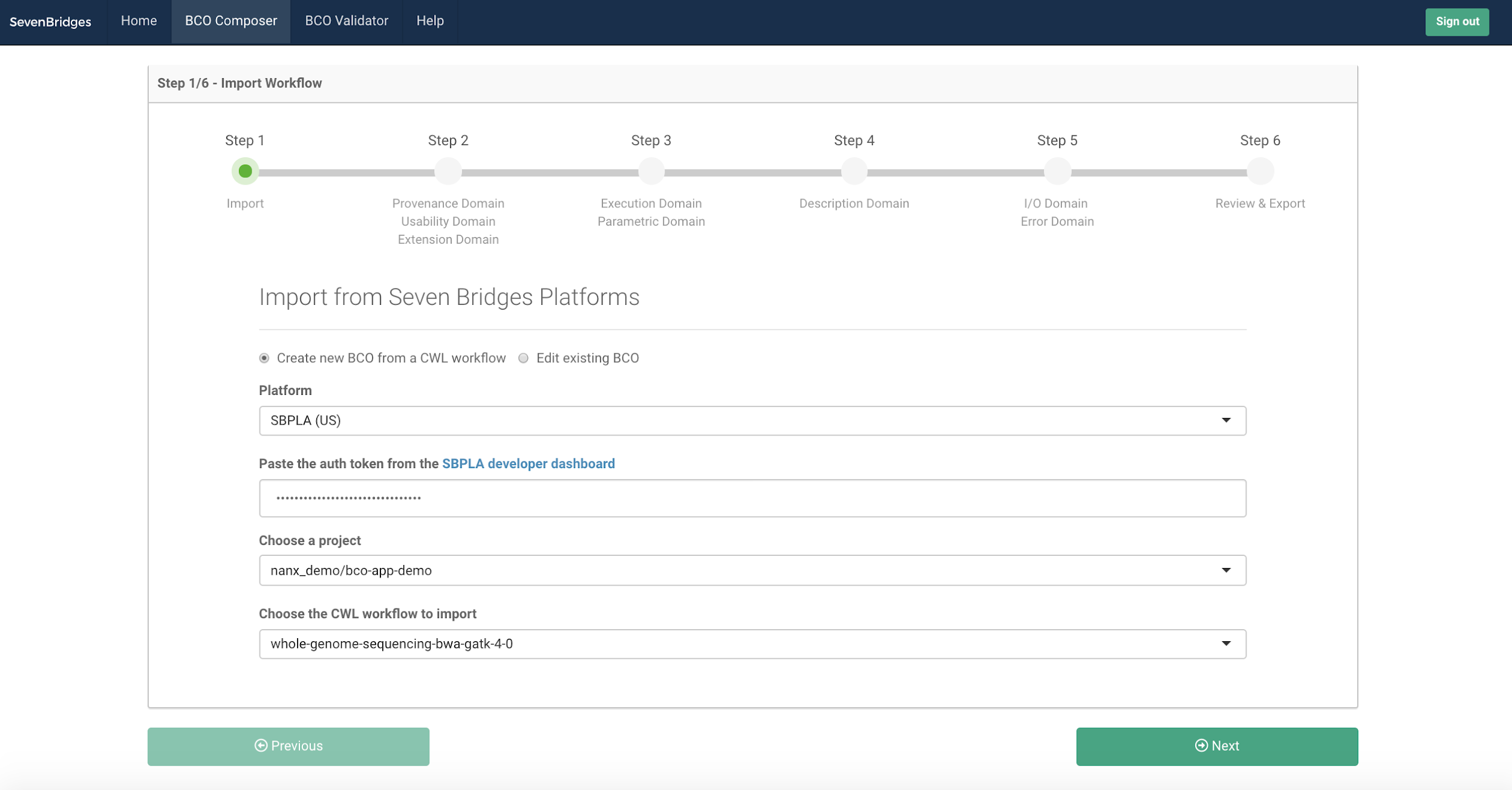 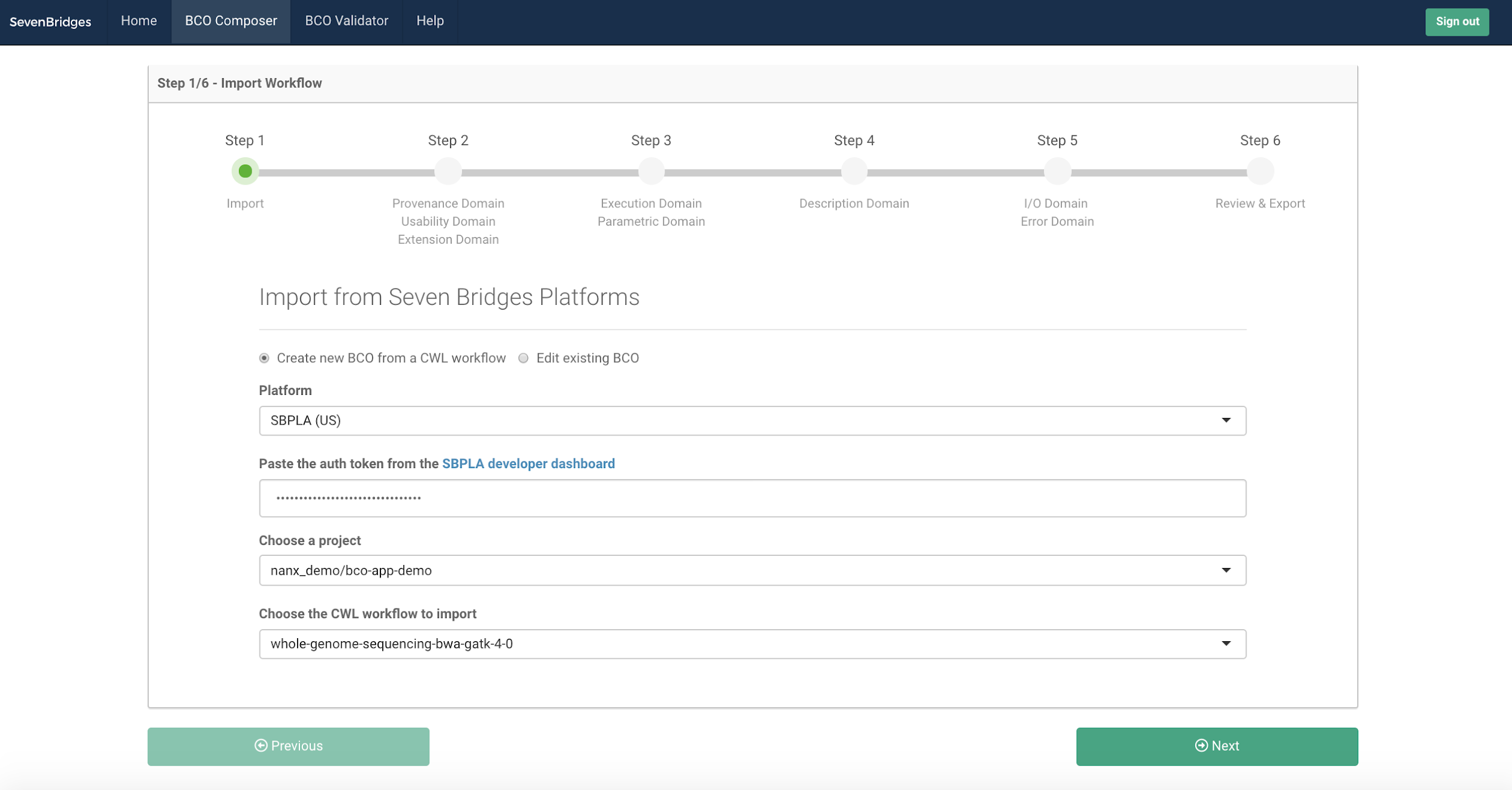 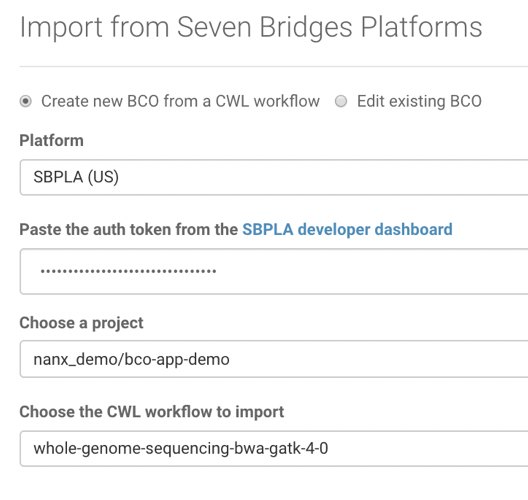 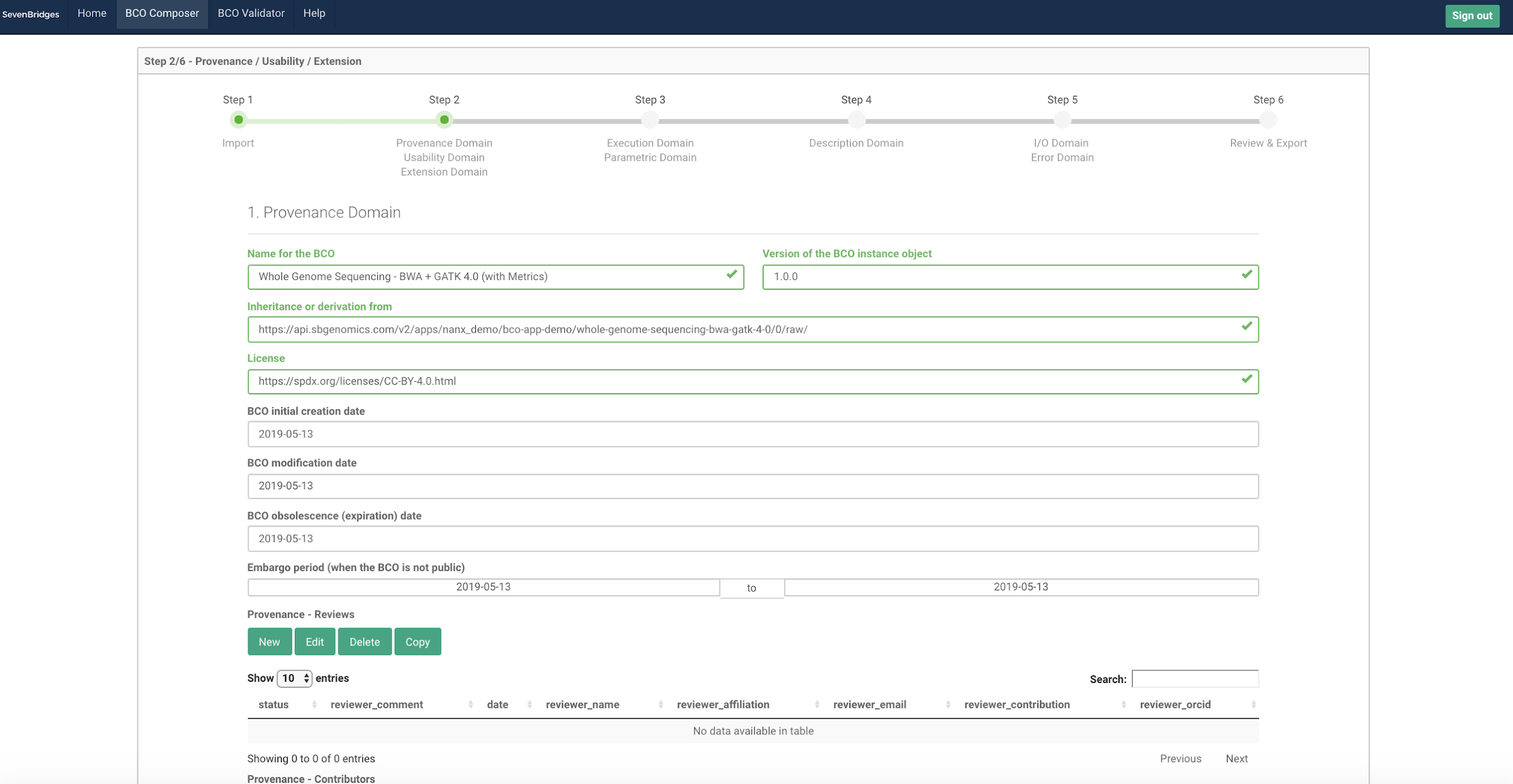 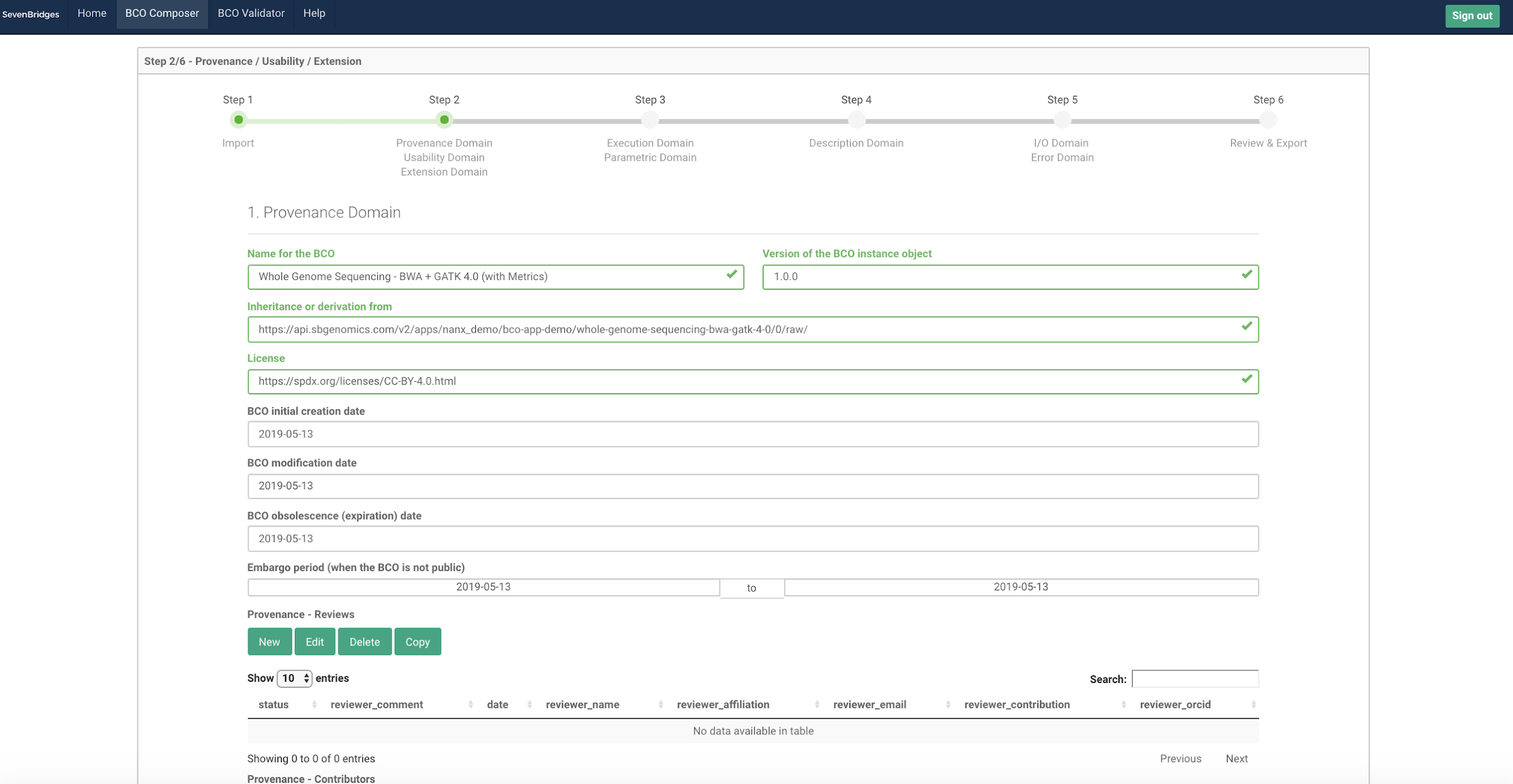 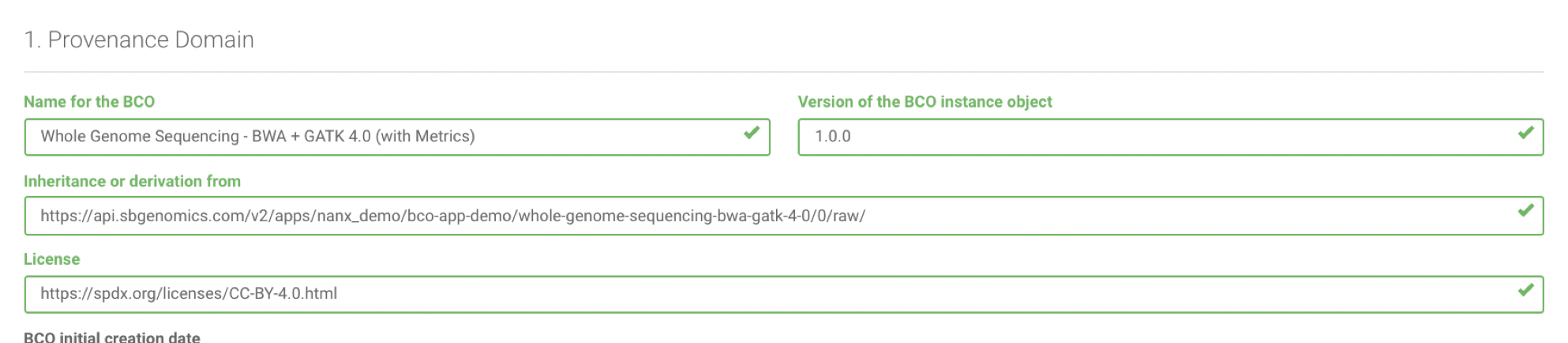 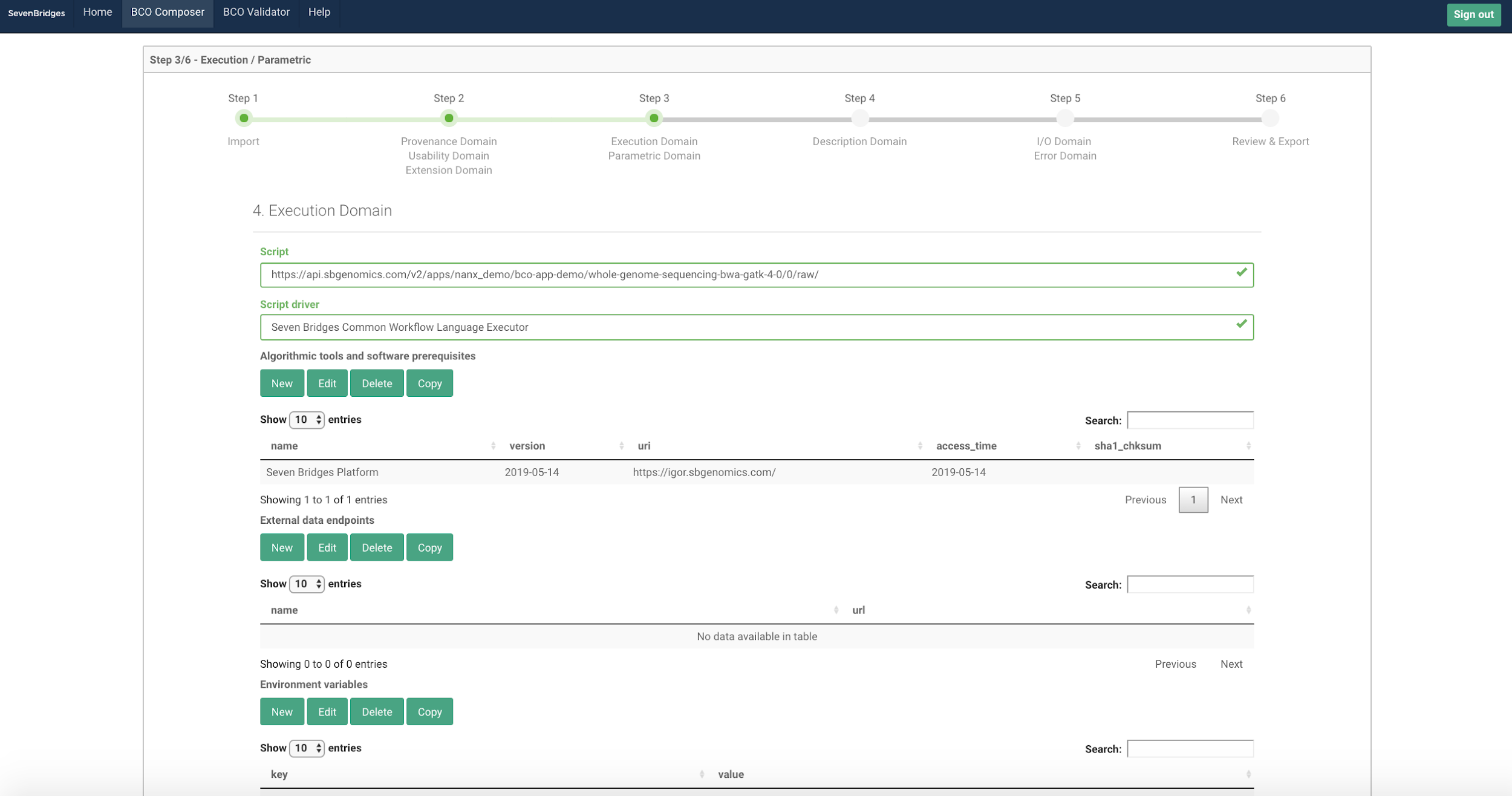 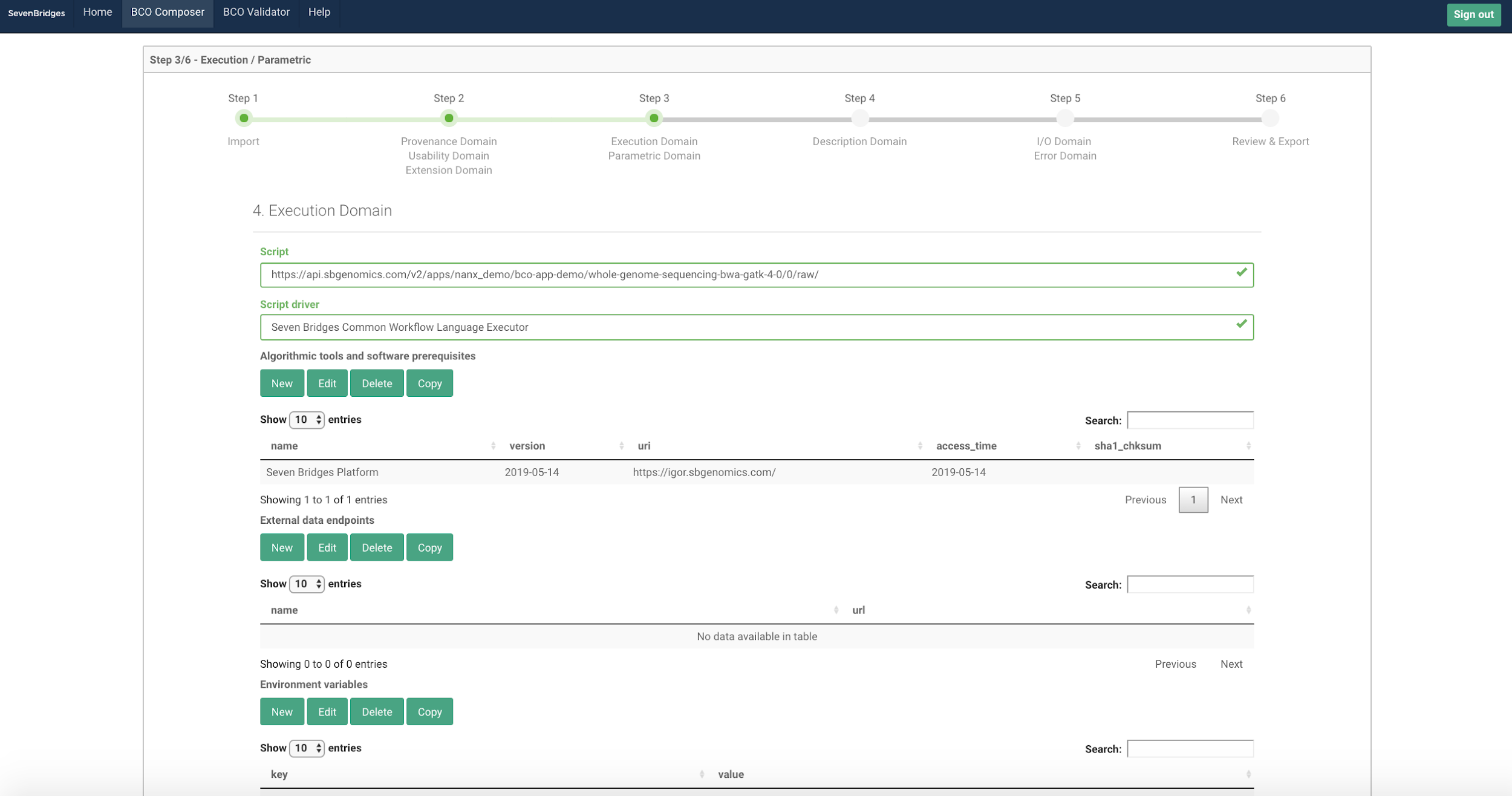 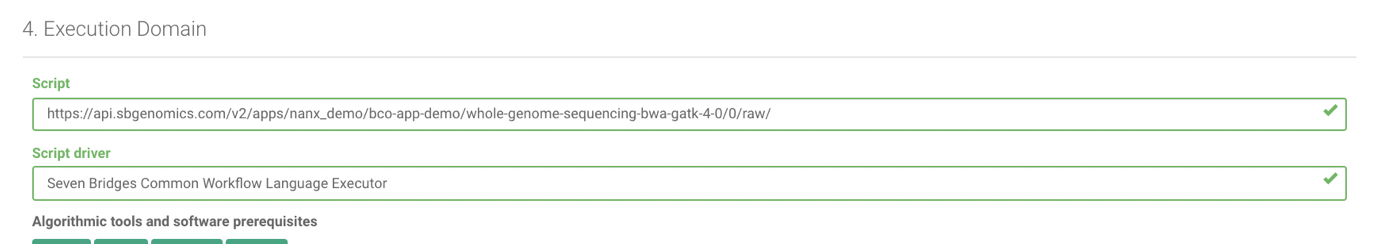 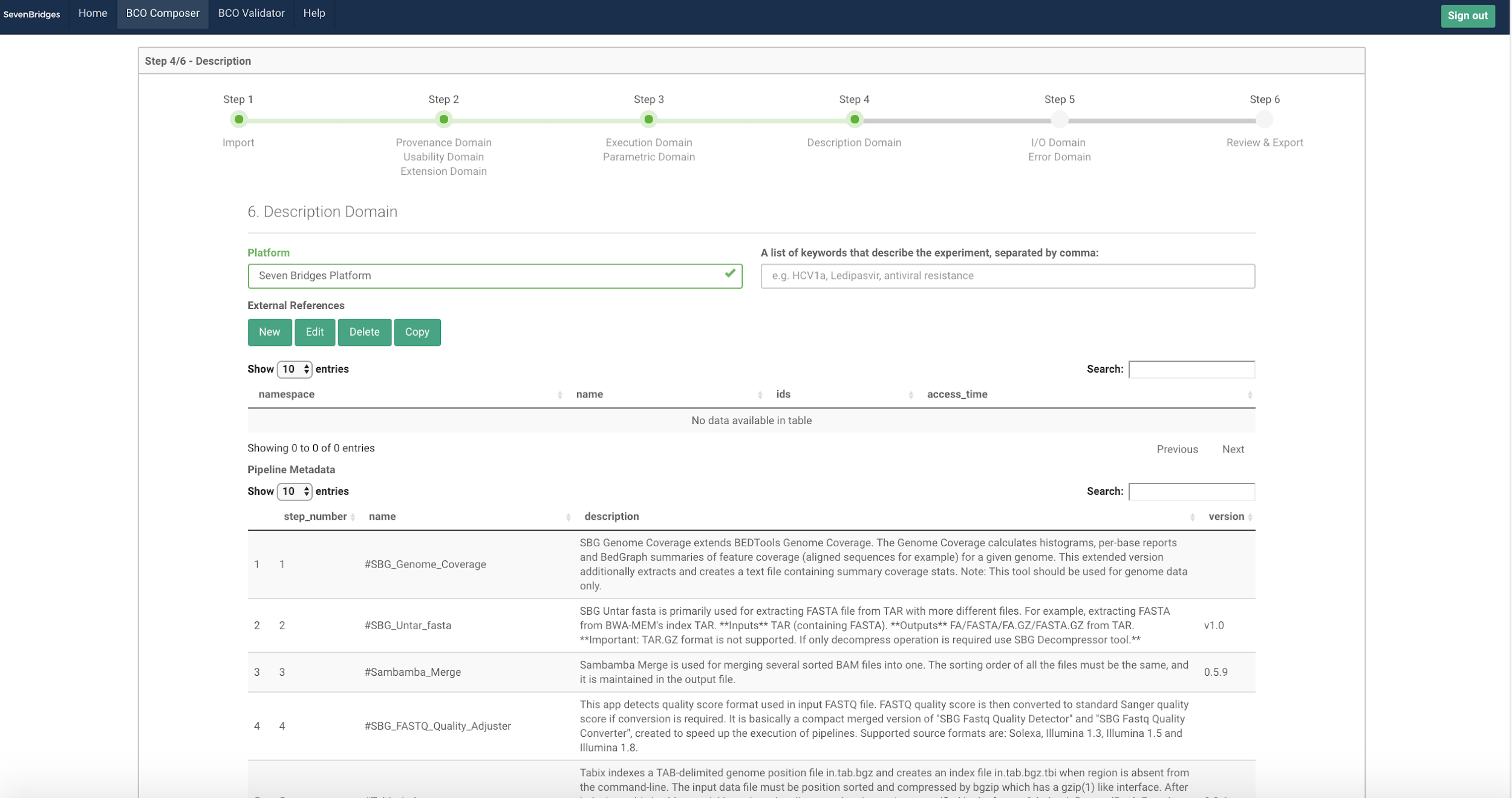 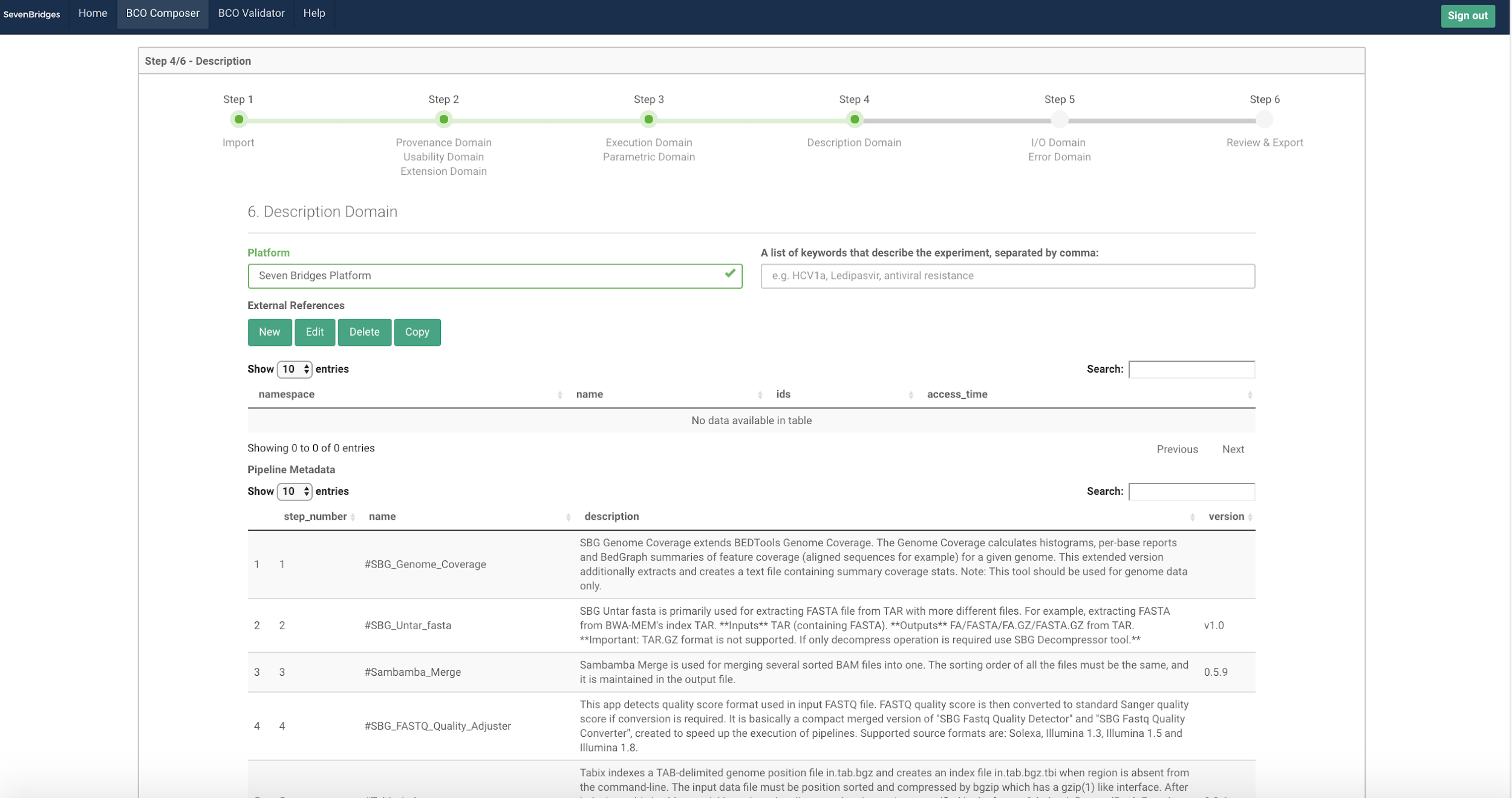 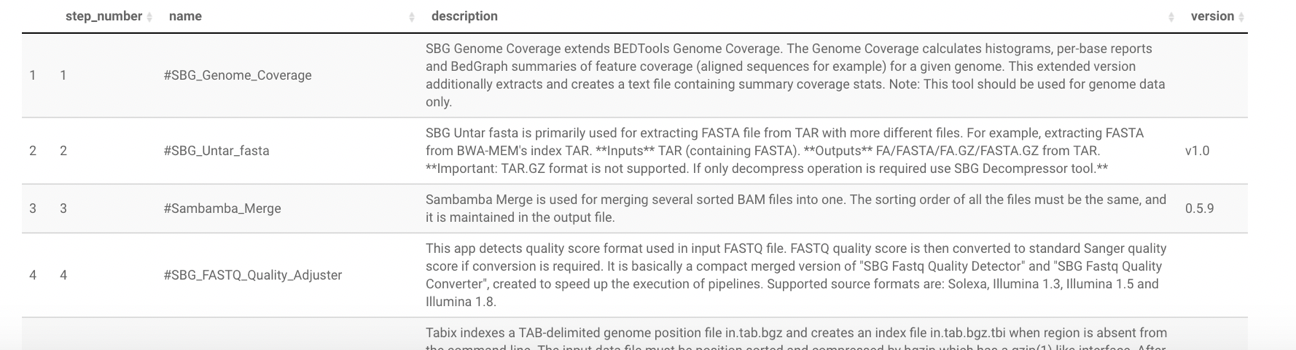 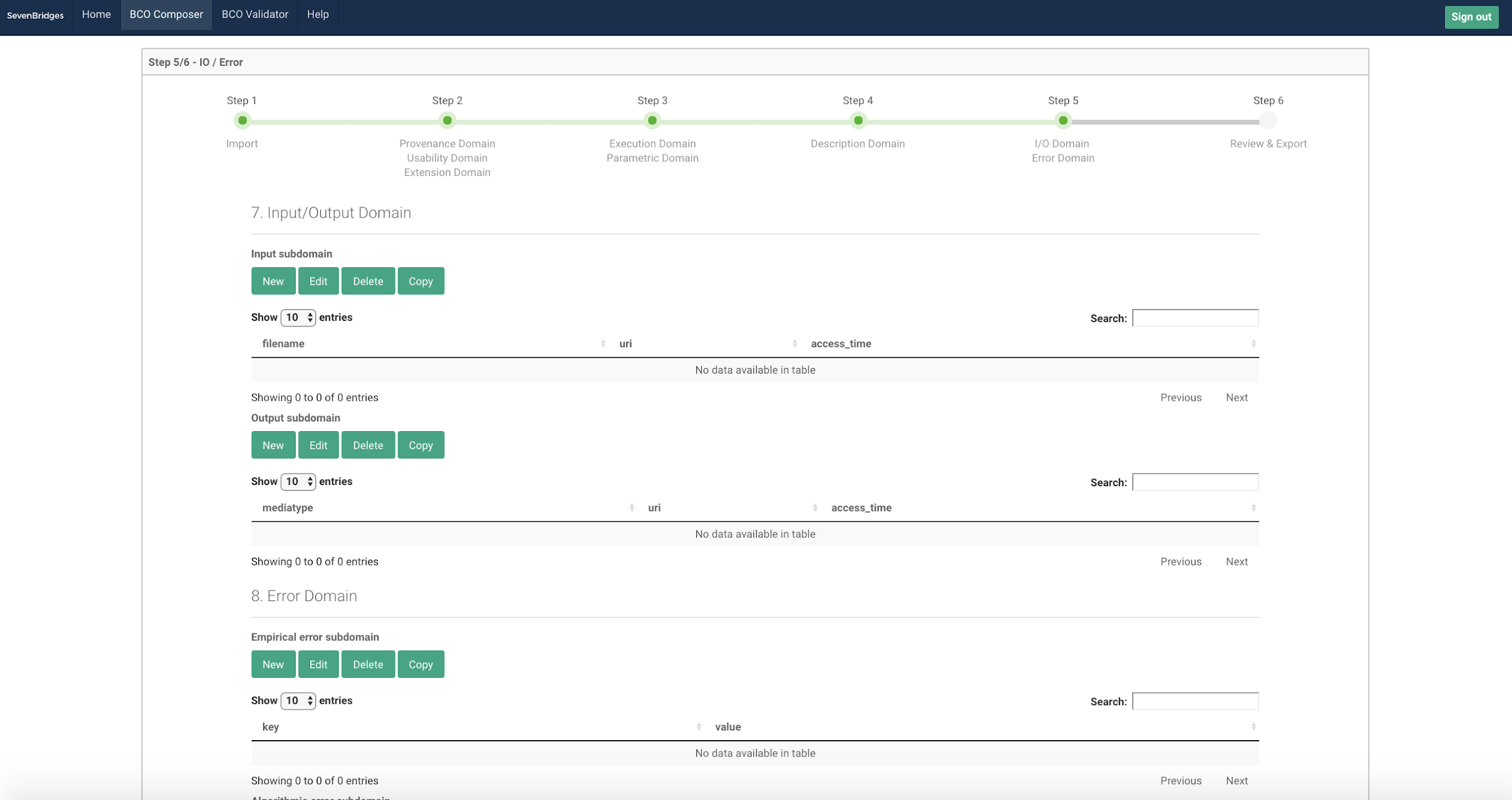 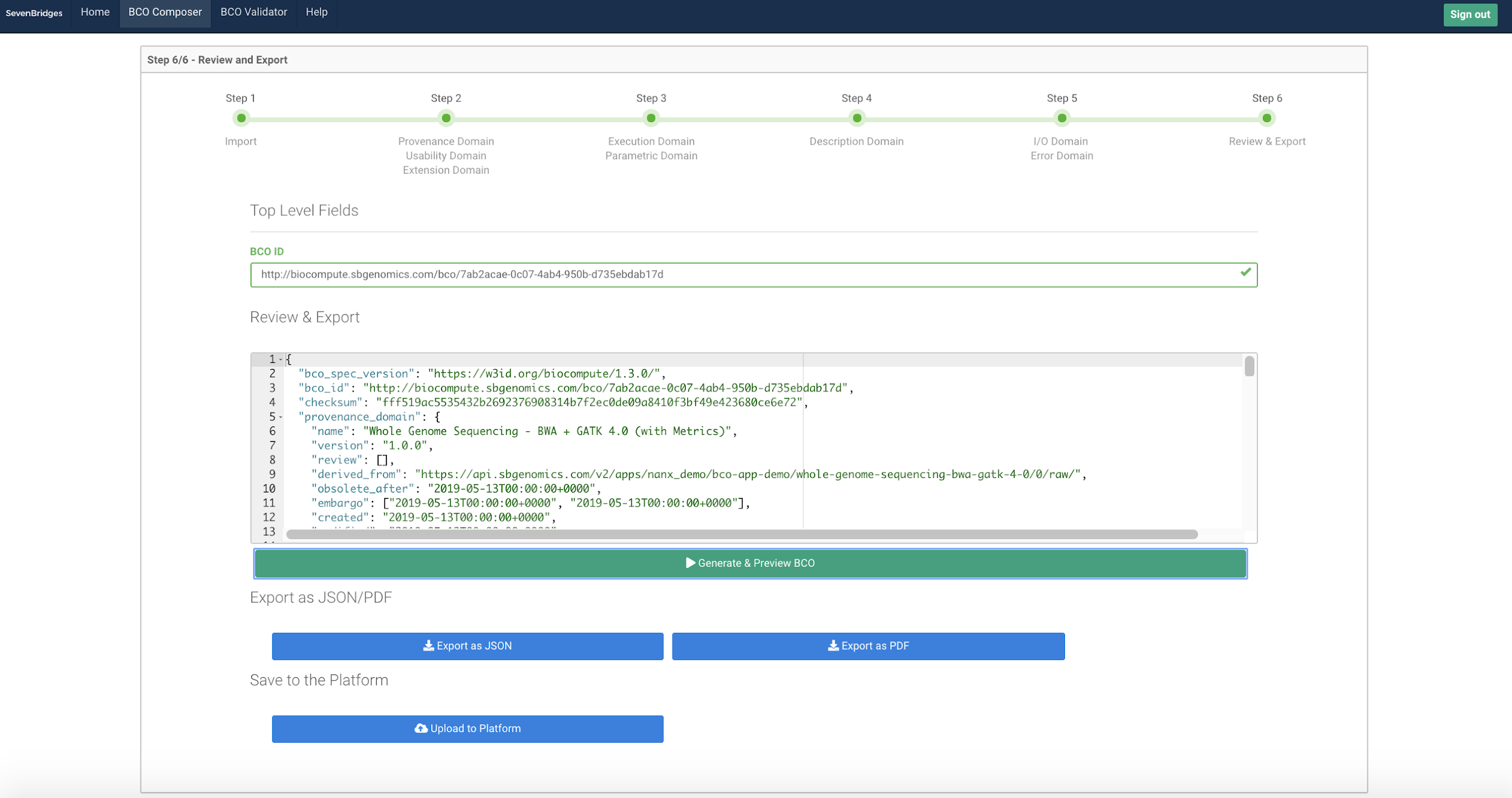 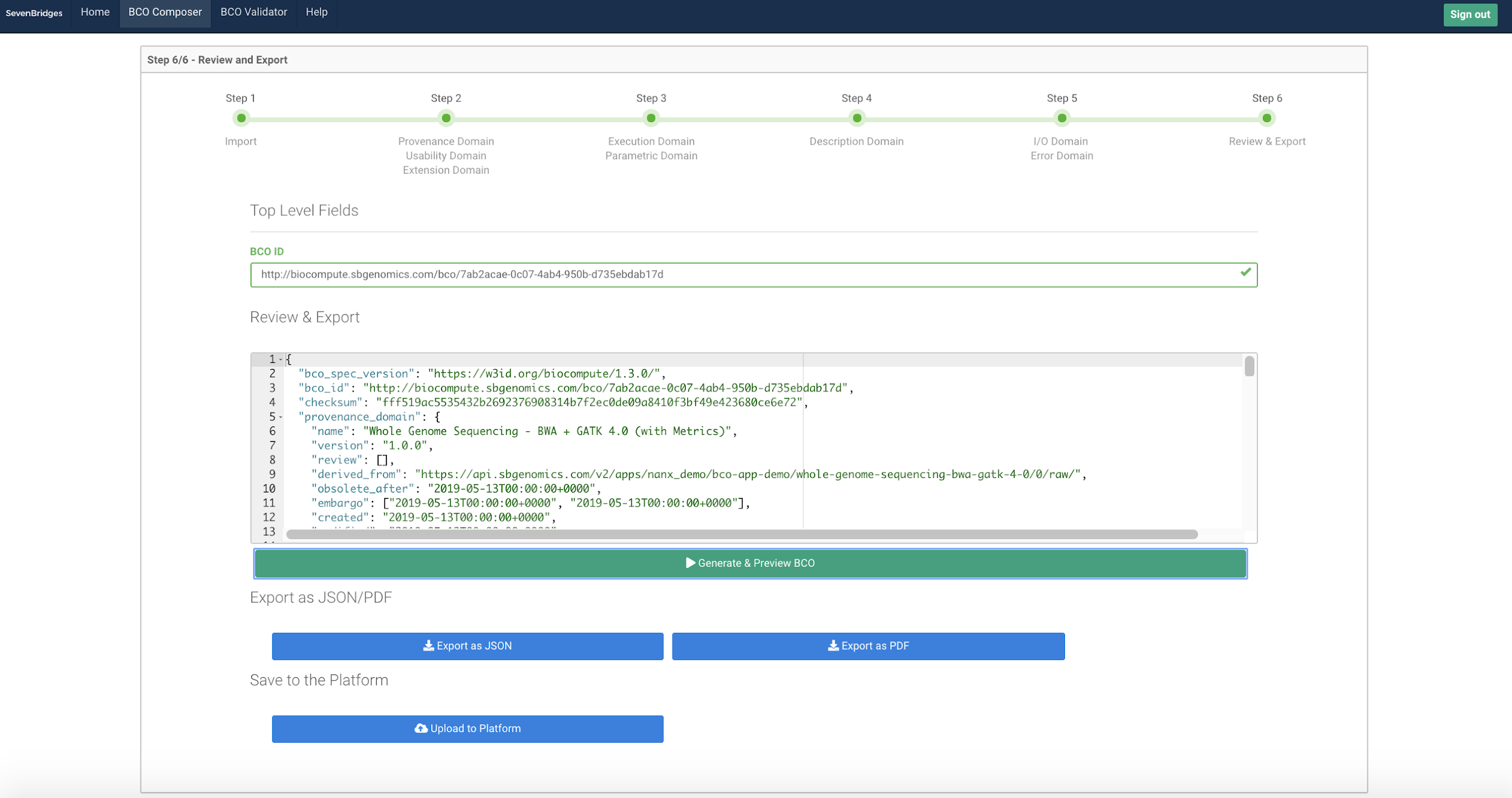 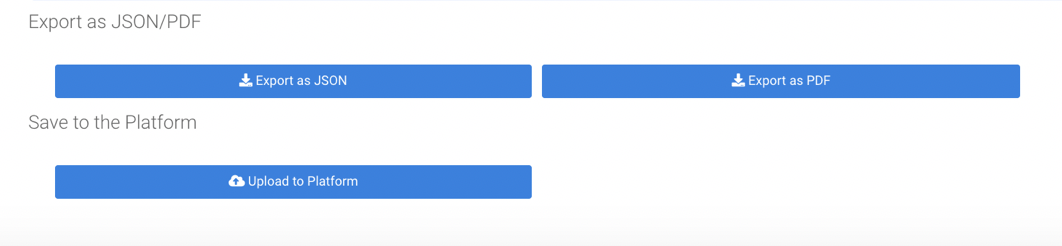 Generated PDF Output
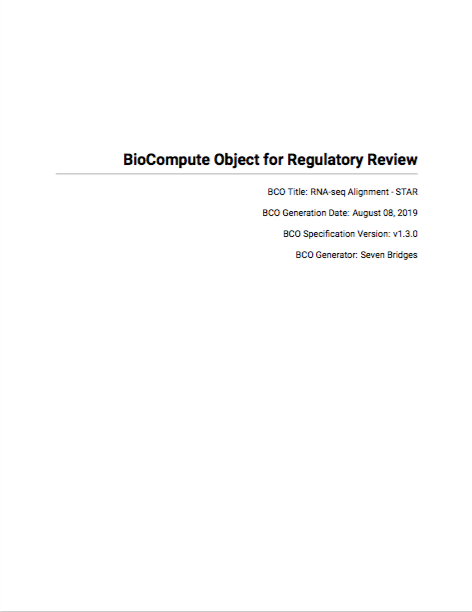 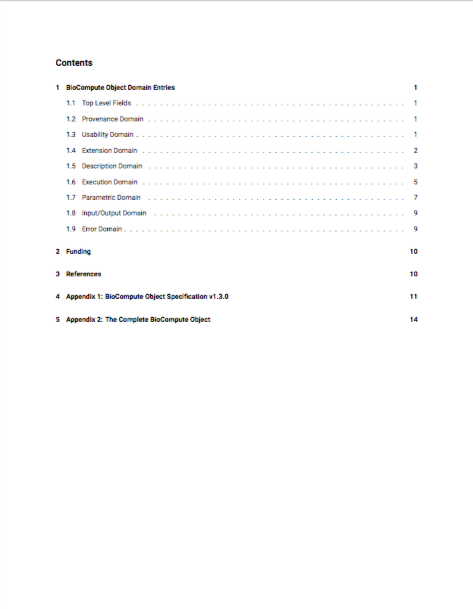 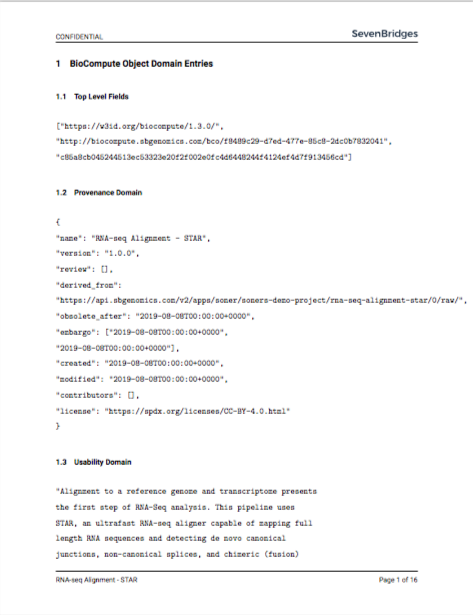 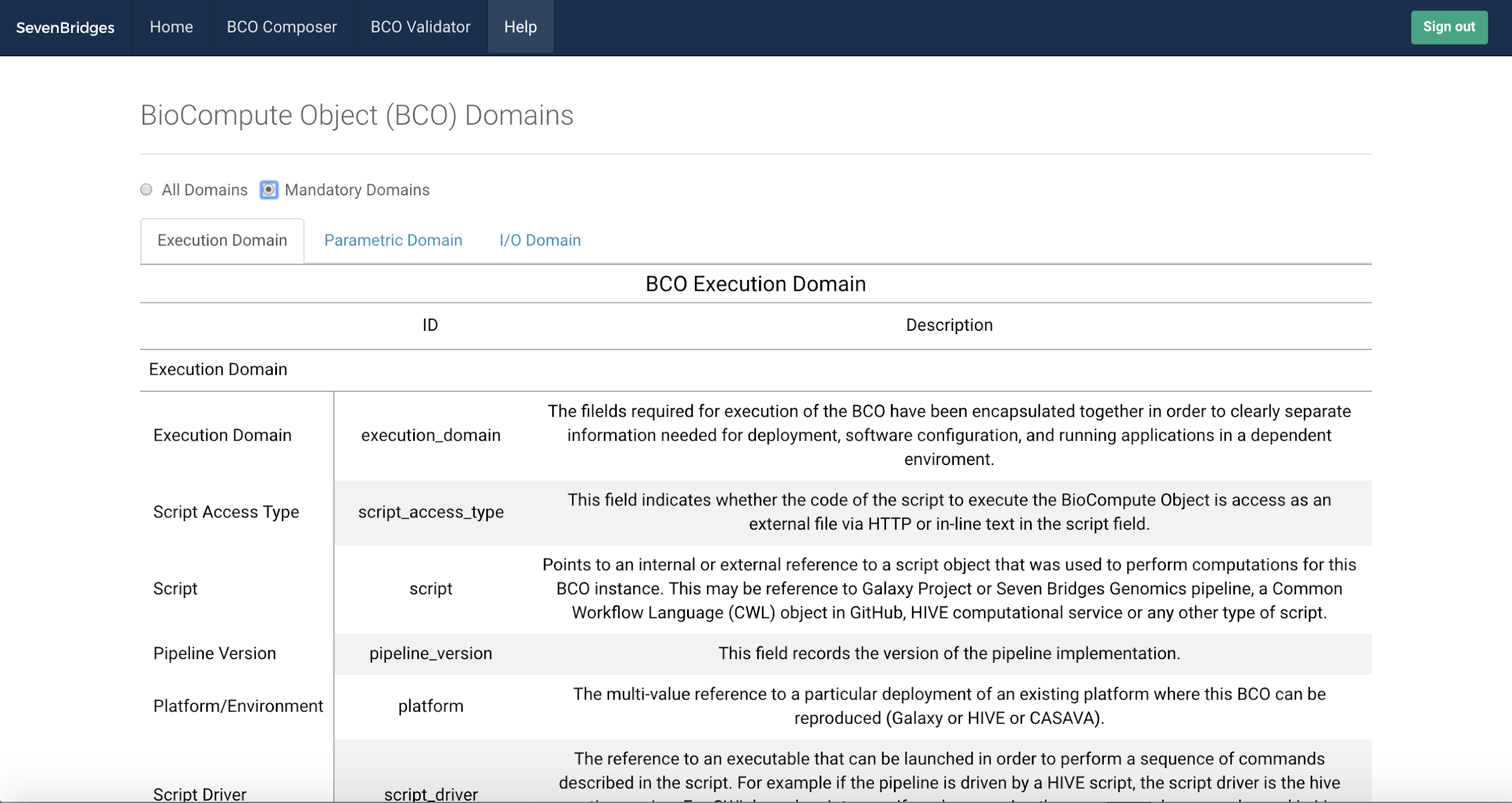 Recent Advance and Use Cases
Generating a BioCompute Object for Task Information
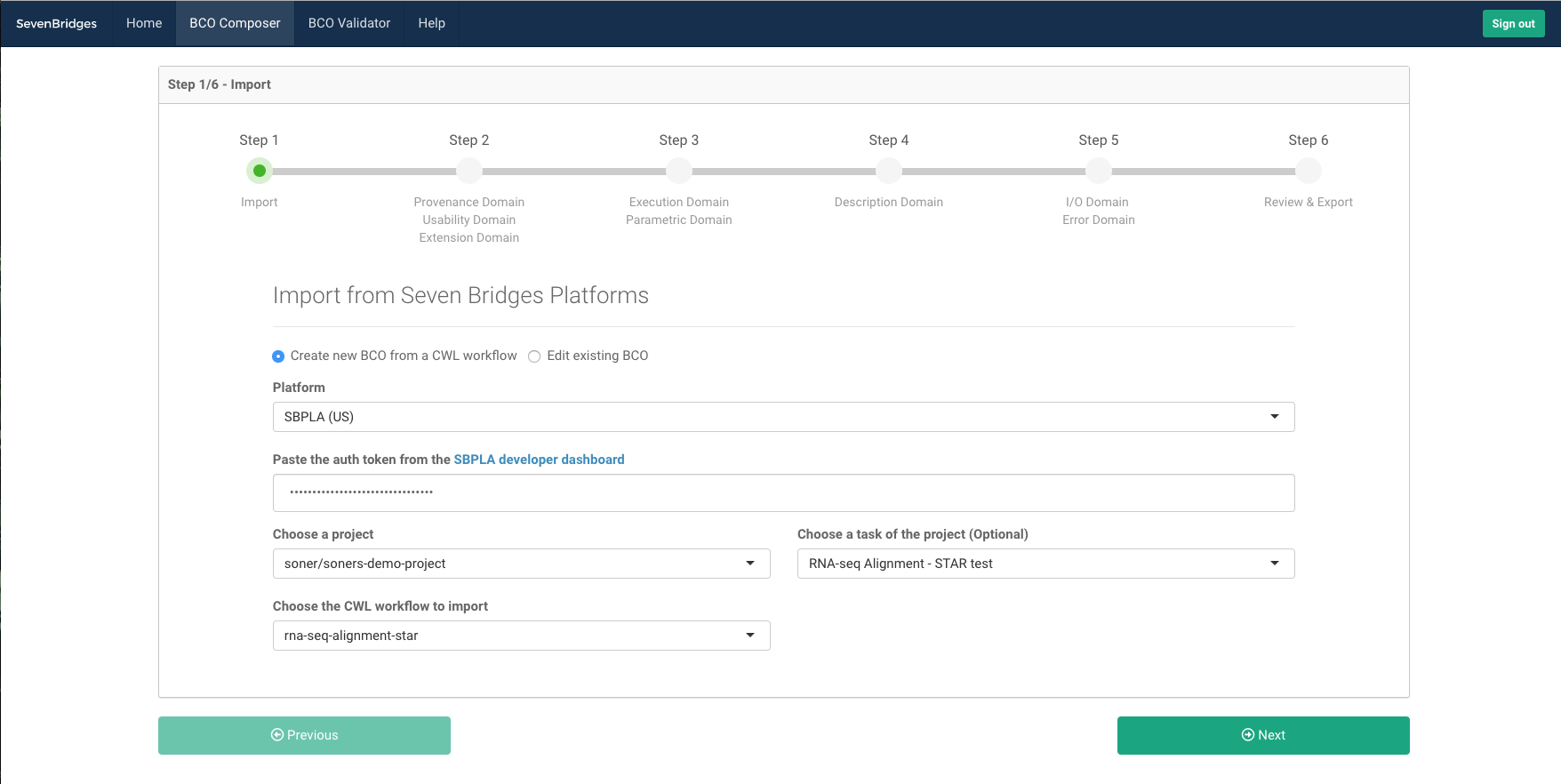 Generating a BioCompute Object for Task Information
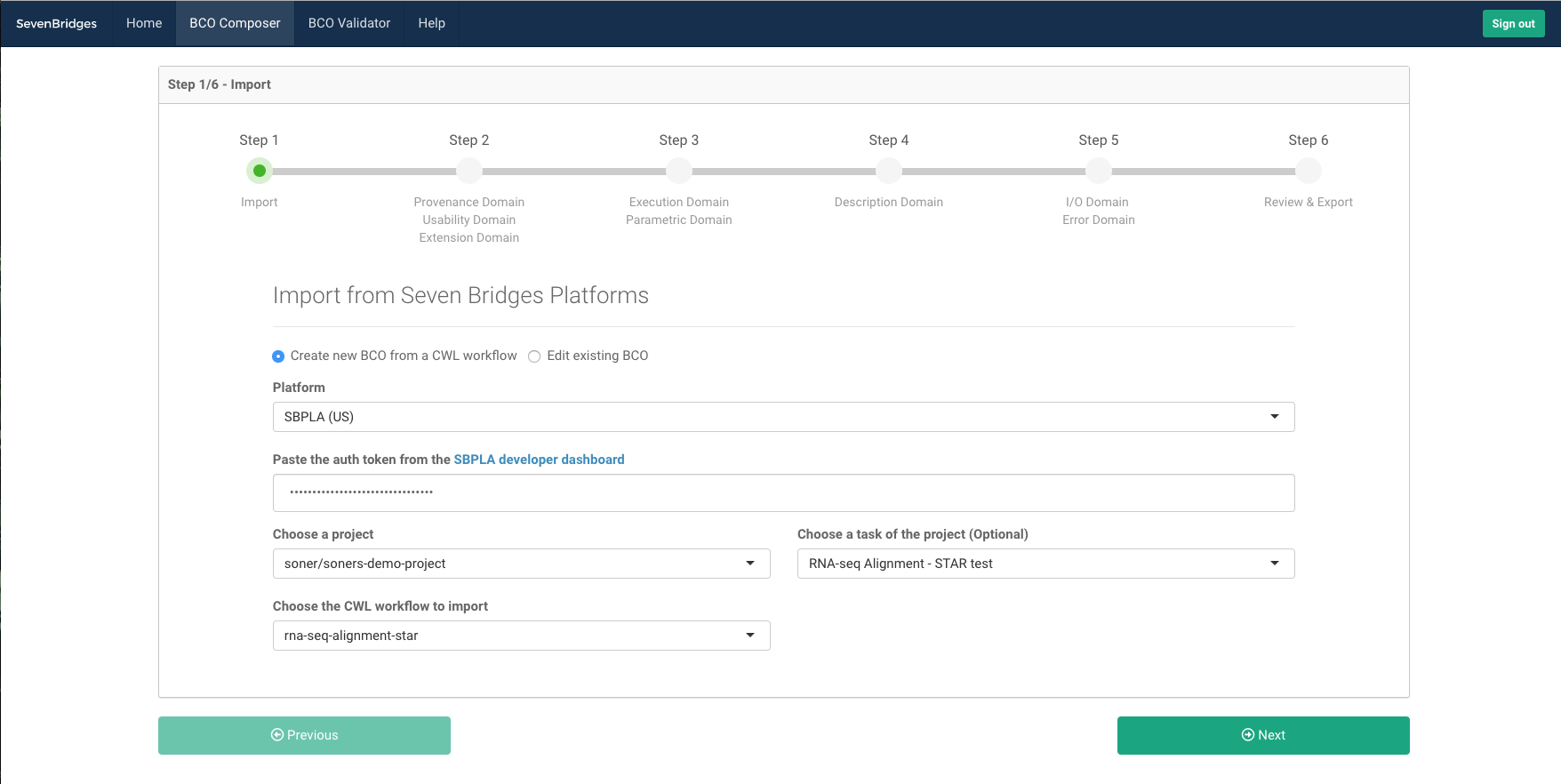 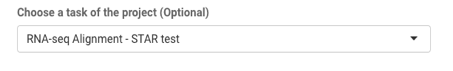 Archive a Task (Run) with a BioCompute Object
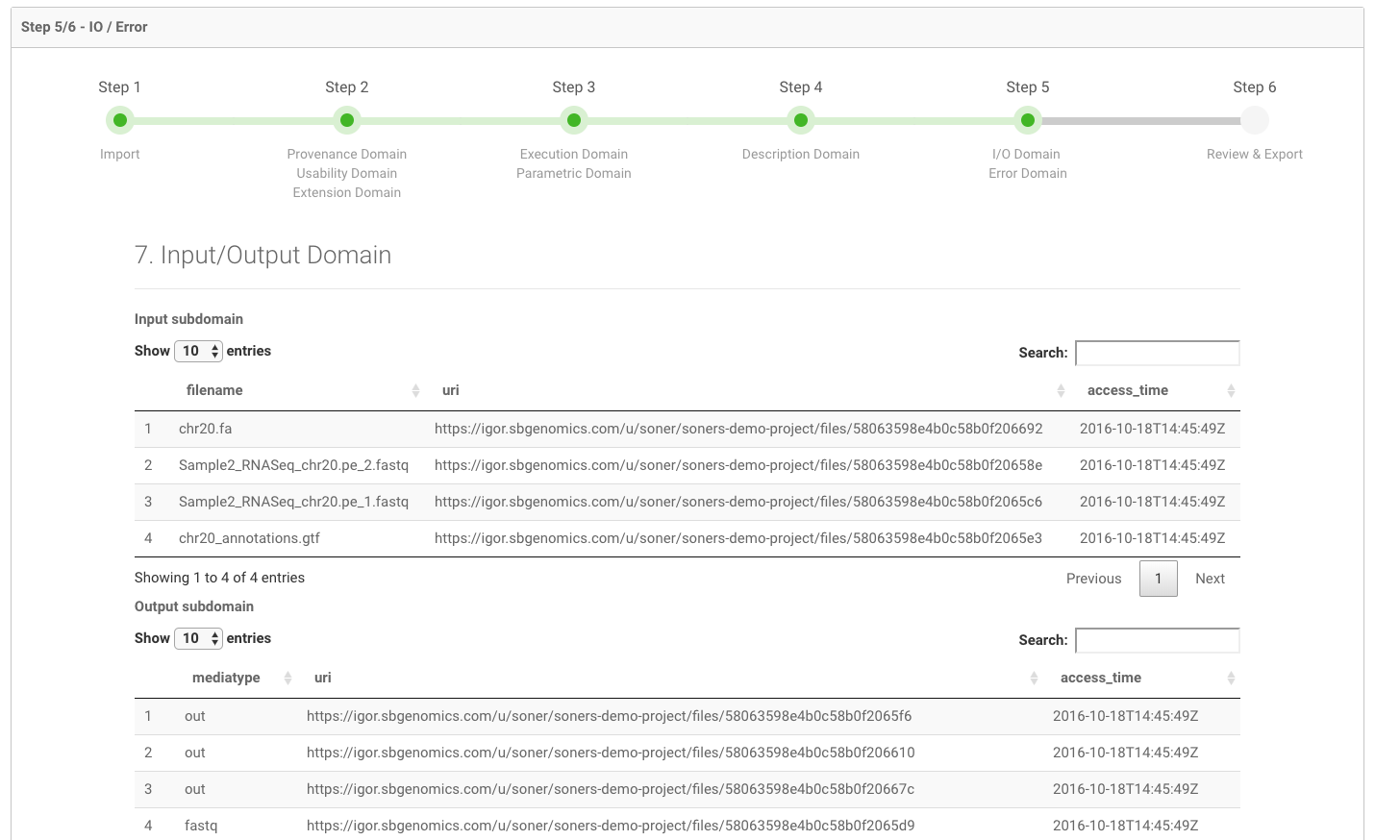 Check Sum Computed
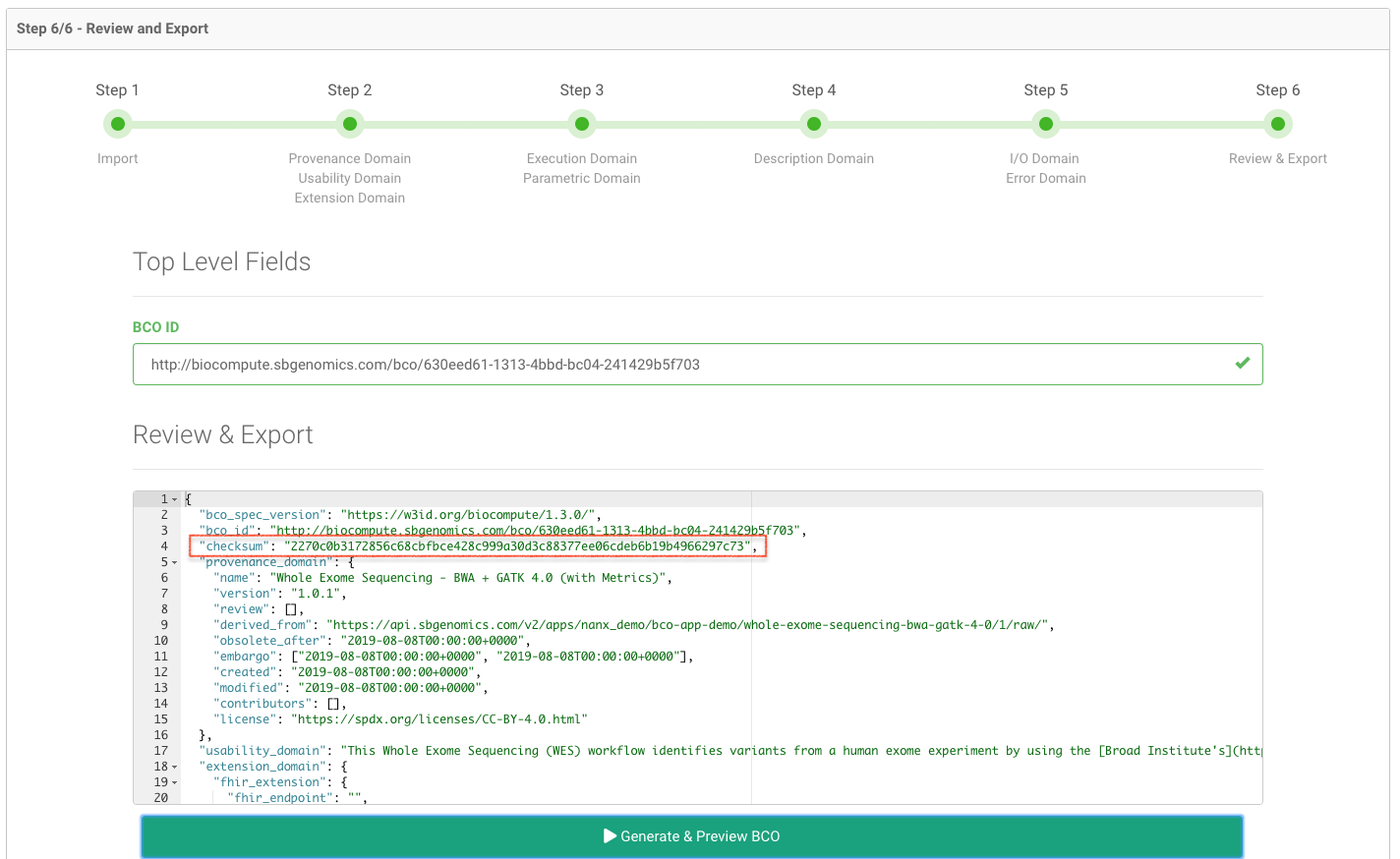 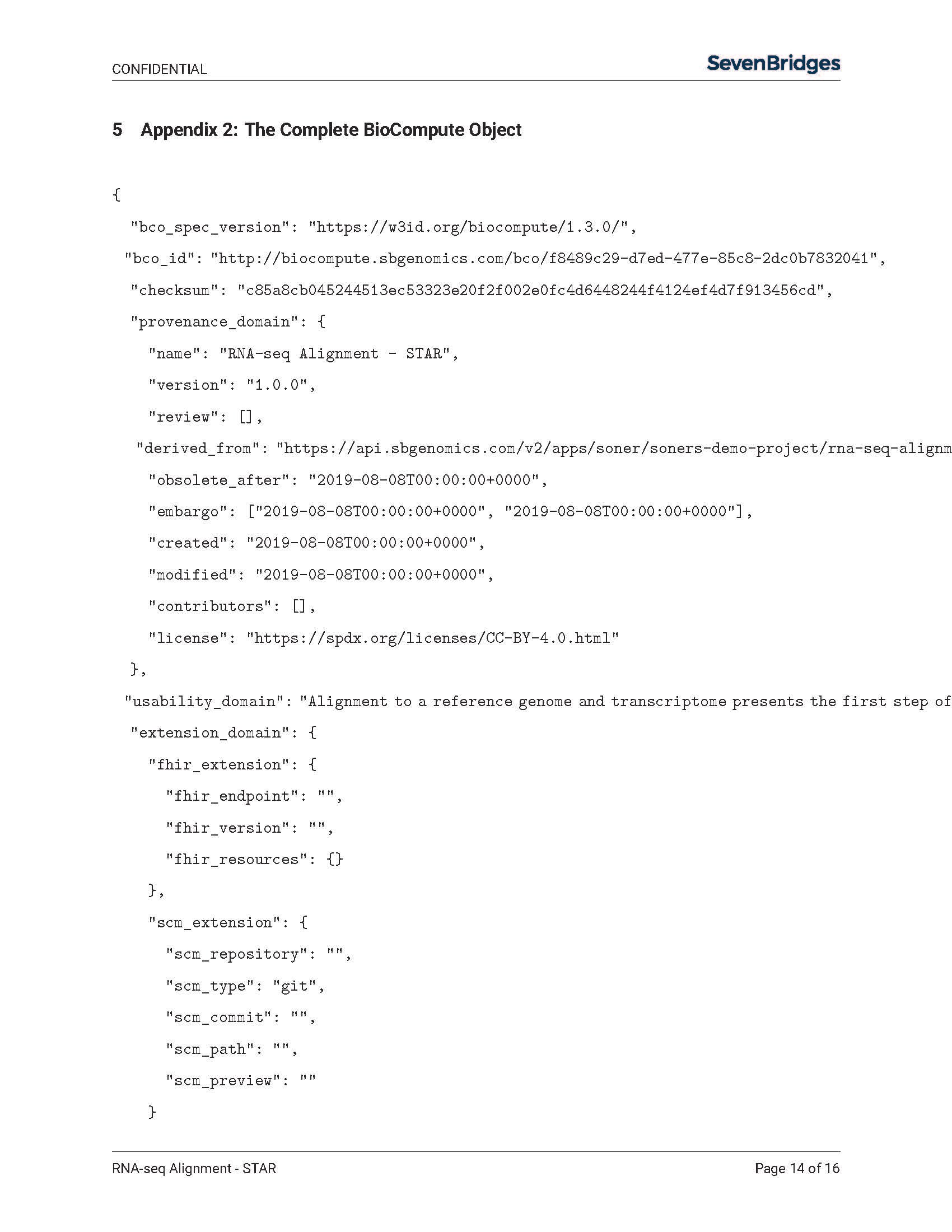 BioCompute Object Generation Window
BioCompute Object – Generated PDF
Check Sum Computed
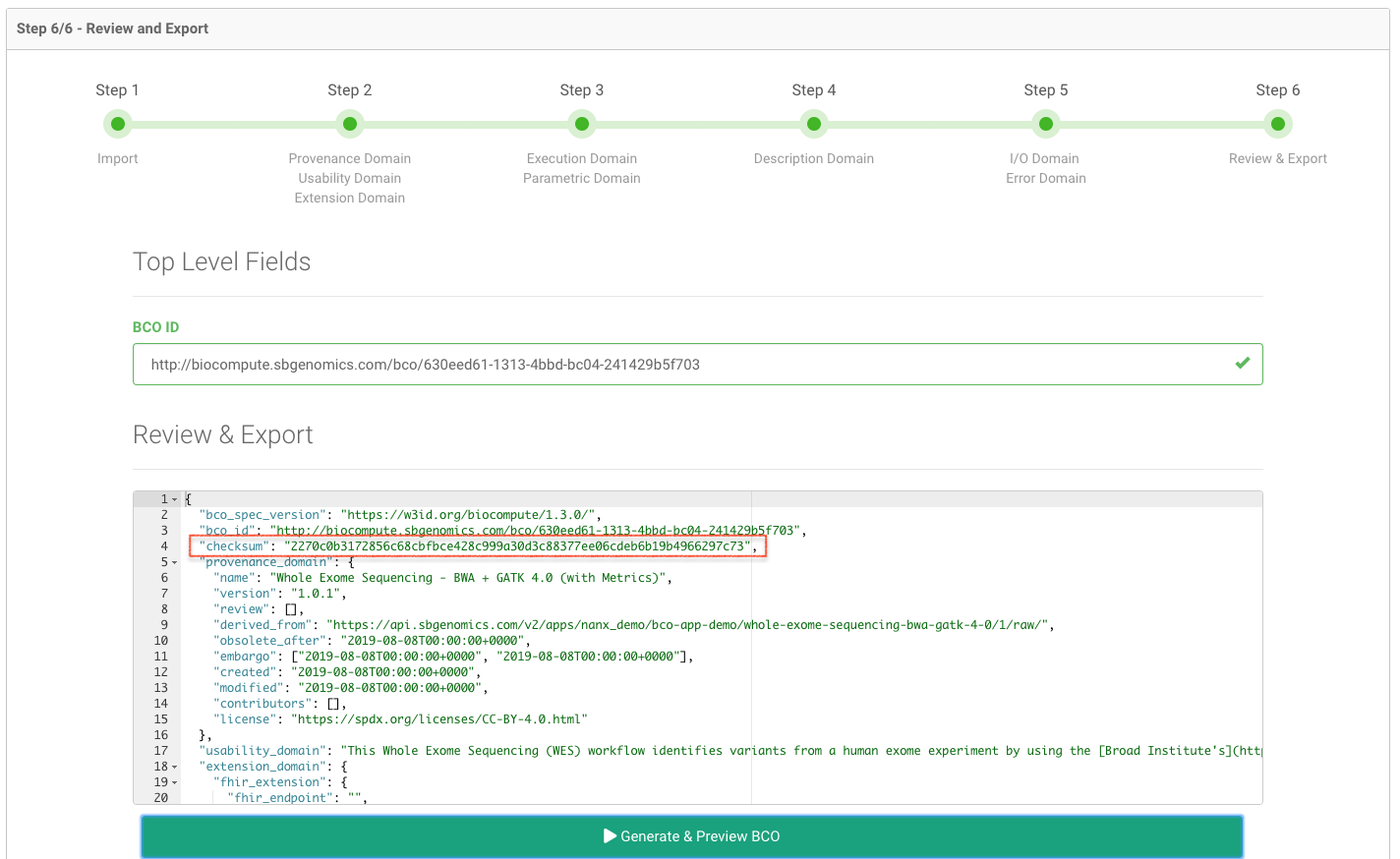 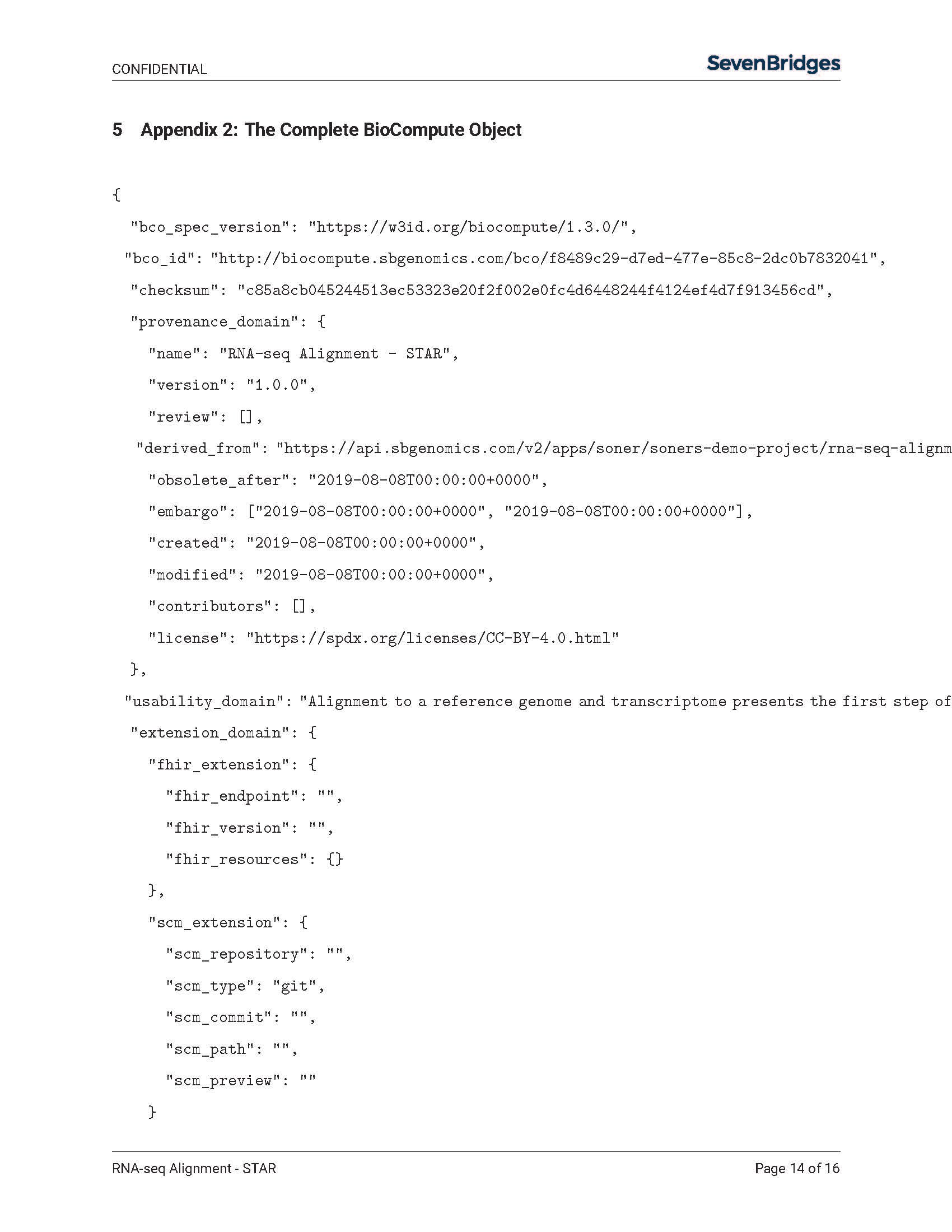 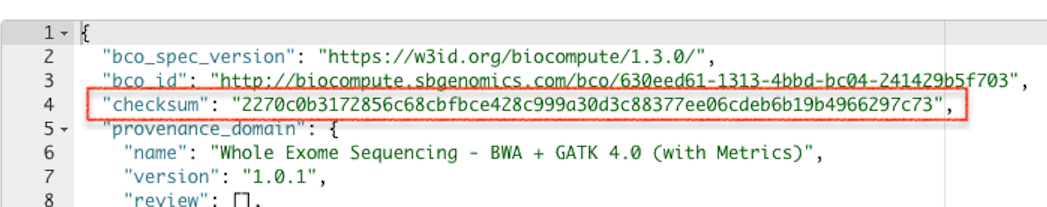 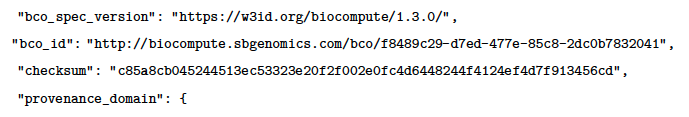 BioCompute Object Generation Window
BioCompute Object – Generated PDF
Publishing a BioCompute Object to a GIT PageComing Soon!
BioCompute Object Examples Page on Git
Kallisto-demo CWL on Git
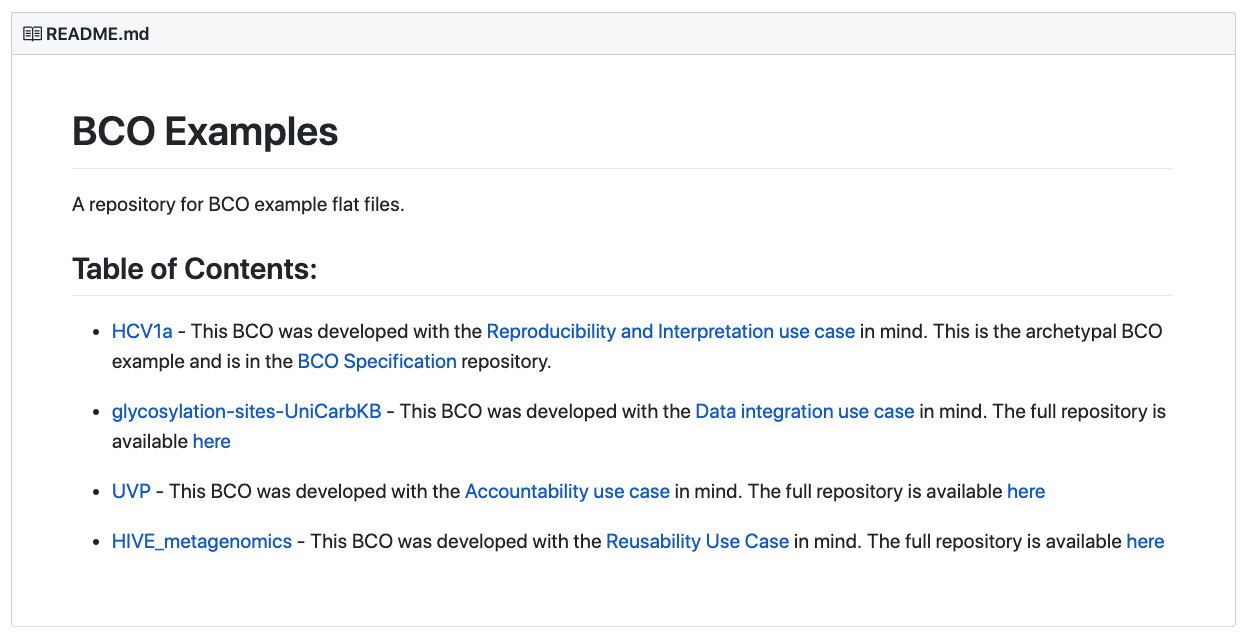 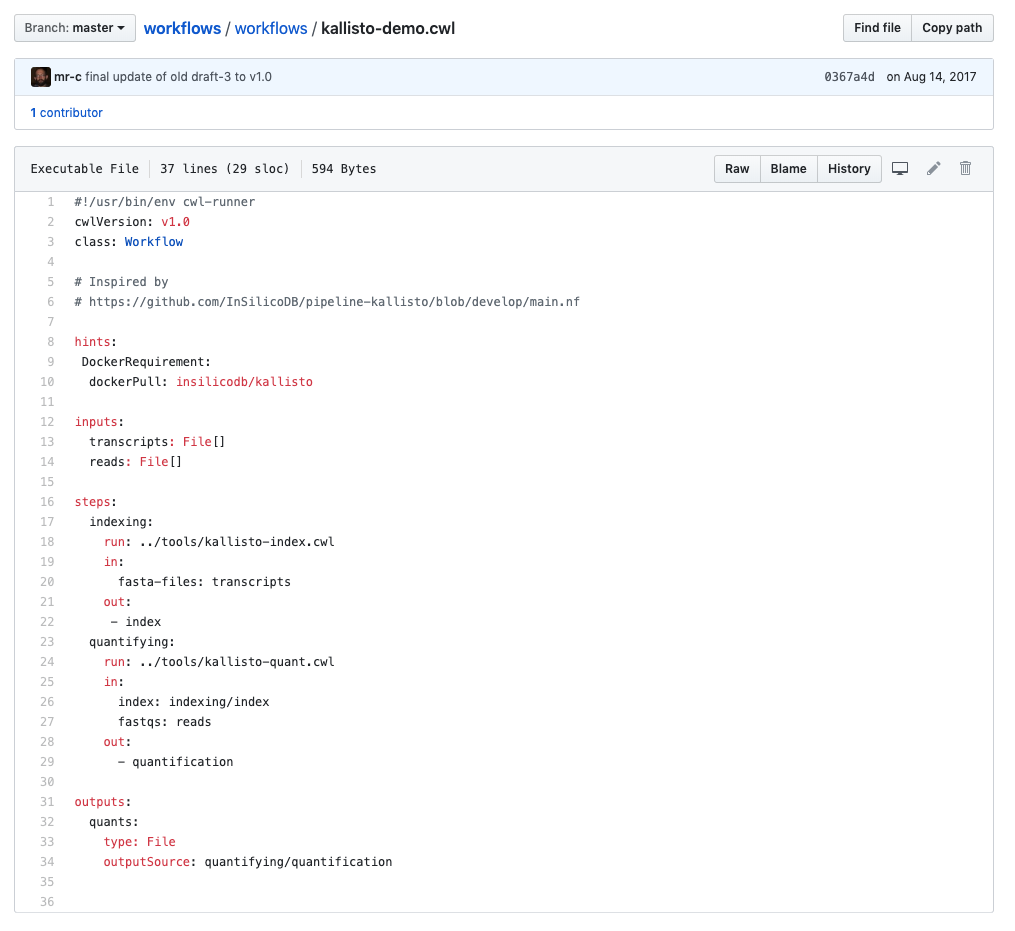 HCV1a BioCompute Object Examples on Git
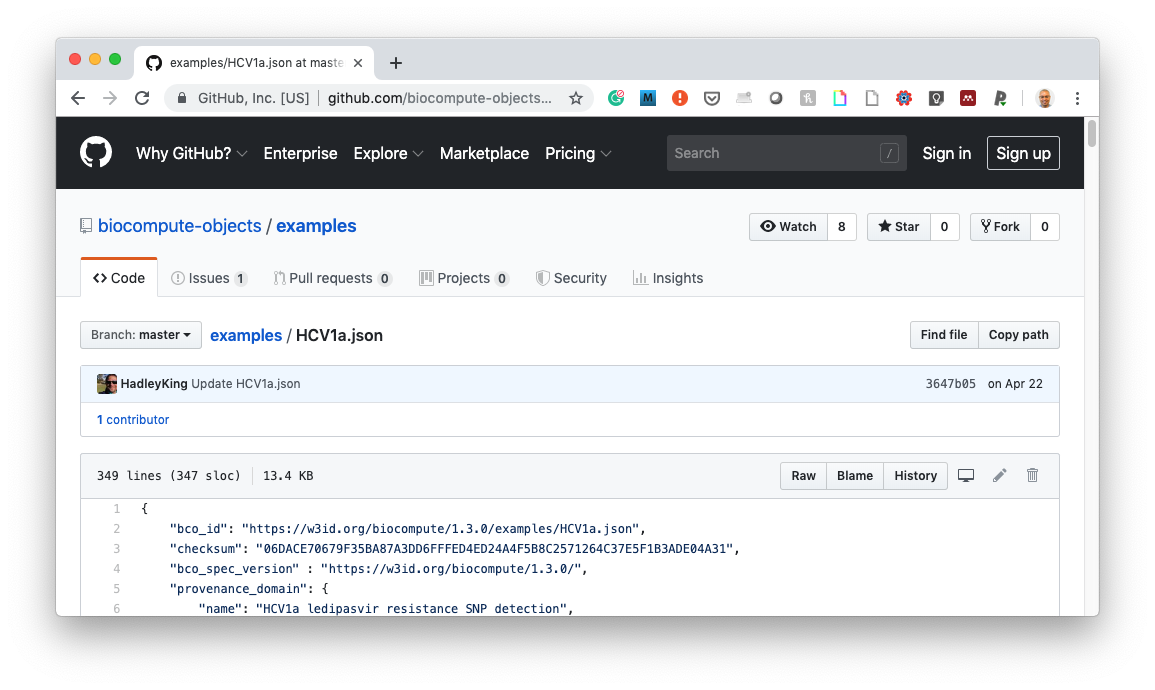 Public Program Use Cases
BioCompute Object Motivation from our Public Programs
Current Use Cases
PDXNet
Standardize PDX workflow written in CWL executed with human data
Result comparison following exchange of workflow (execution on different hardware) did not agree 
Tracked to different database version
Consortia Efforts
Archiving/Documenting Task Executions
BioCompute Object Motivation from our Public Programs
Current Use Cases
Emerging Use Cases
PDXNet
Standardize PDX workflow written in CWL executed with human data
Result comparison following exchange of workflow (execution on different hardware) did not agree 
Tracked to different database version
Consortia Efforts
Archiving/Documenting Task Executions
Features Underdevelopment in Public Programs
Publishing
Research Objects
Digital Objects
Global Identifiers
Expanded Data Commons
Provenance
Git Friendly Workflow Development (CWL Editing)
Integrating BioCompute Objects into Current Development Efforts
Major Initiatives
Automation
Custom Front Ends
Scalability, Reproducibility, and Portability
Tools
BioCompute Object Prototype App
PDXNet Data Portal
CGC Reporting App
Rabix Benten
Libraries
TidyCWL
Seven Bridges CWL
BioCompute Object Library
R API Libraries
CWL Draft 2 to Ver. 1 converter
Integrating BioCompute Objects into Current Development Efforts
Benten: Git Friendly CWL Editor
Major Initiatives
Automation
Custom Front Ends
Scalability, Reproducibility, and Portability
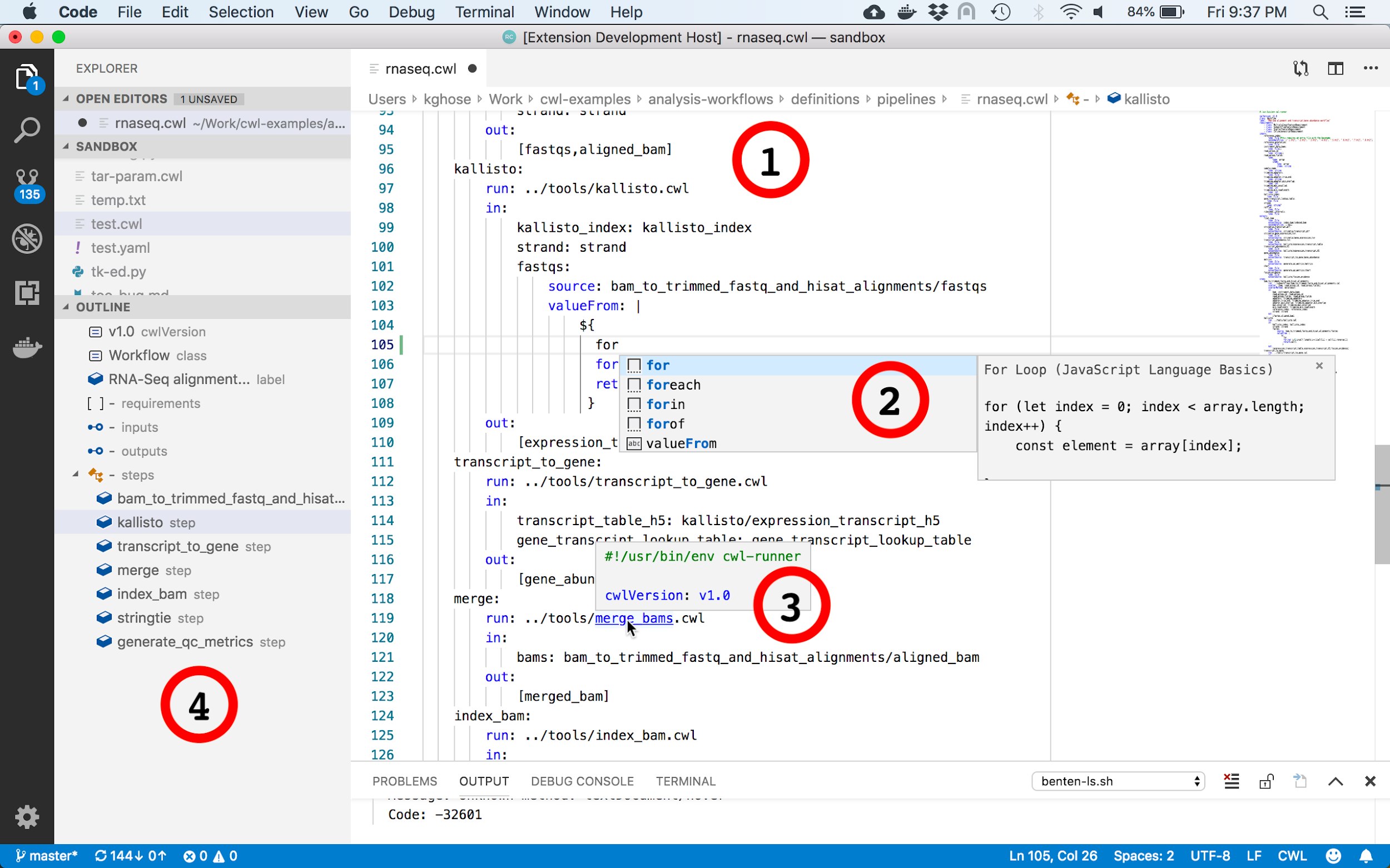 Tools
BioCompute Object Prototype App
PDXNet Data Portal
CGC Reporting App
Rabix Benten
Libraries
TidyCWL
Seven Bridges CWL
BioCompute Object Library
R API Libraries
CWL Draft 2 to Ver. 1 converter
Integrating BioCompute Objects into Current Development Efforts
Benten: Git Friendly CWL Editor
Major Initiatives
Automation
Custom Front Ends
Scalability, Reproducibility, and Portability
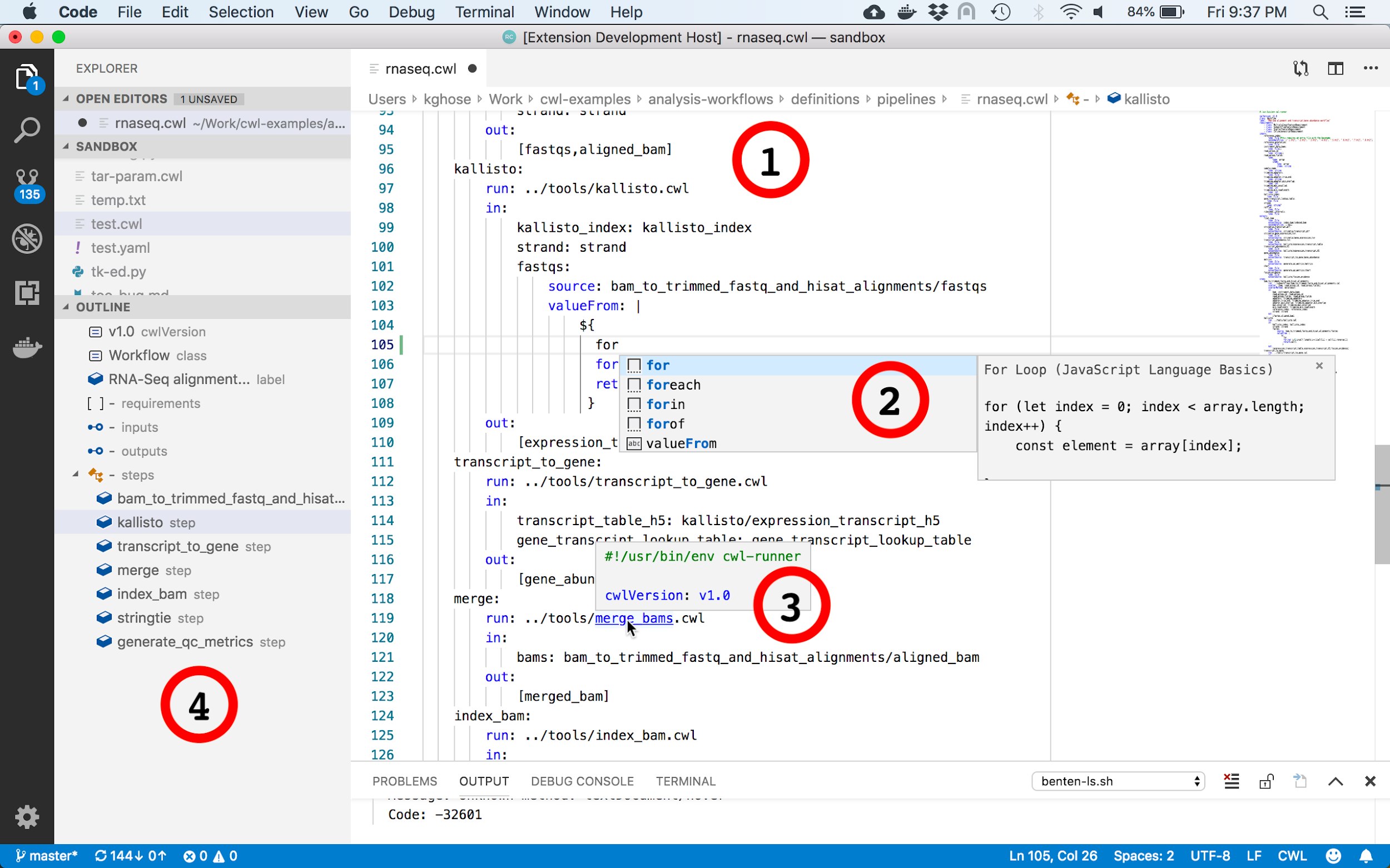 Tools
BioCompute Object Prototype App
PDXNet Data Portal
CGC Reporting App
Rabix Benten
Libraries
TidyCWL
Seven Bridges CWL
BioCompute Object Library
R API Libraries
CWL Draft 2 to Ver. 1 converter
Proposal: Integrate BioCompute Object Publishing, Benten, and Toil
Outcomes and Directions
BCO Generation Prototype Project Outcomes, Goals, and Milestones
Primary Outcomes
Multiple Implementations Required to Support a Range of Team Members
Paper, Word Processing, Confluence and Shiny App
Building on CWL Infrastructure Can Reduce Time to Generate
Integrate project best practices (Project Descriptions vs. CWL workflow description)
Development Goals
BioCompute Object Git Publishing
Executable BioCompute Objects (CWL and Toil)
Planned Community Integration Milestones
Lecture and Workshop at George Washington University
Precision FDA Challenge
Acknowledgements
BioCompute Object  Team
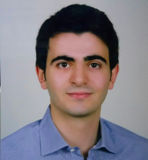 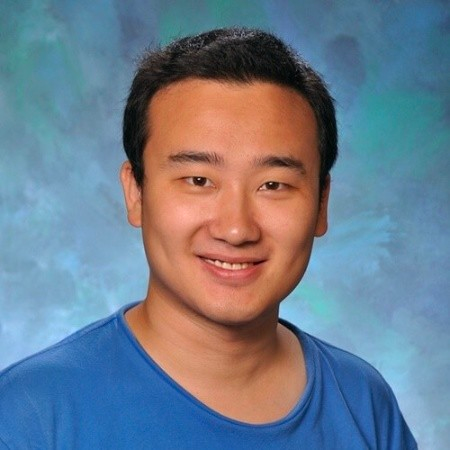 Nan Xiao
Senior Genomic Data Scientist
Soner Koc, MS
Genomic Data Scientist
George Washington University
Raja Mazumder, PhD
Jonathan Keeney, PhD
Amanda Bell
Charles King
Janisha Patel
Seven Bridges
Philip Brooks, PhD
Alison Leaf, PhD
Manisha Ray, PhD
Isheeta Sethi, PhD